Future CaliforniaIf you know what’s coming, you can change it…
Richard D. Norris
Scripps Institution of Oceanography
[Speaker Notes: This talk is predicated on the idea that if you know what the future could be,, you can change it. You can change where you live, retire, invest and how you vote if you don't like that future.]
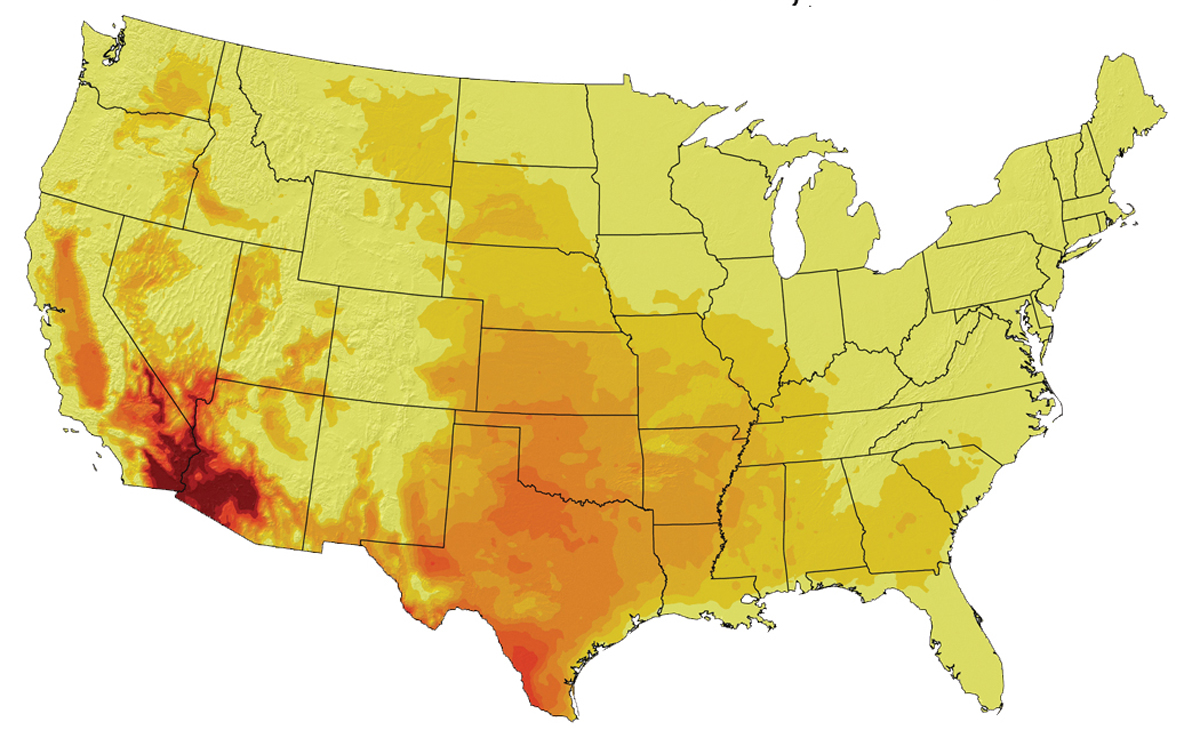 Retire to Tucson? Humm…Forecast Days Over 100°F
B1 Scenario
Average 2080-2099
Global Climate Change Impacts in the United States, Thomas R. Karl, Jerry M. Melillo, and Thomas C. Peterson, (eds.). Cambridge University Press, 2009. p. 90. Online: www.globalchange.gov
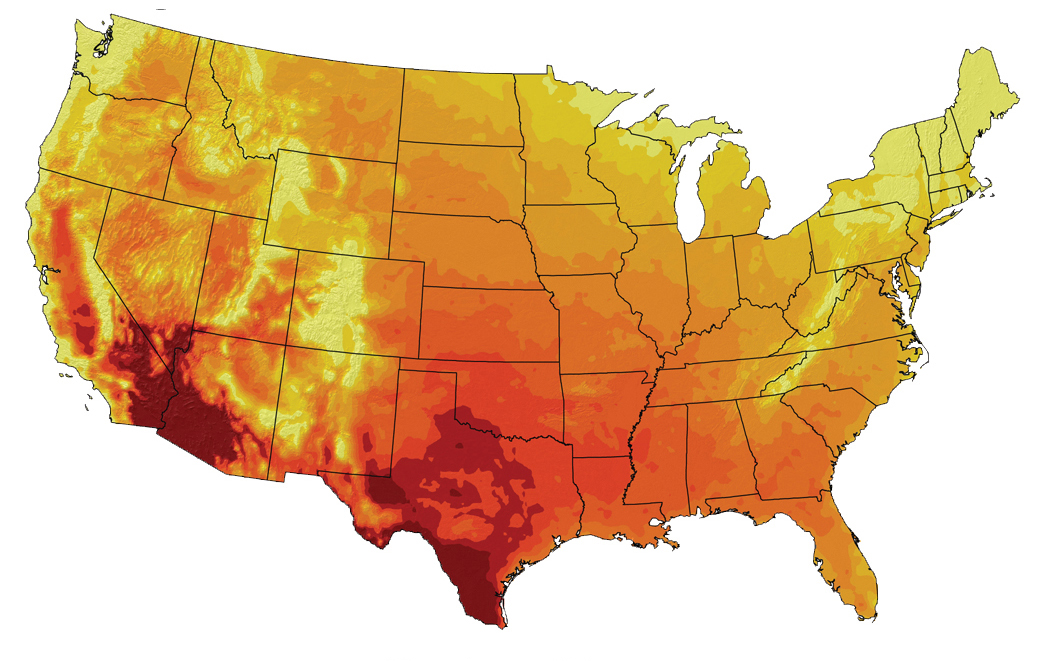 Average 1961-1979
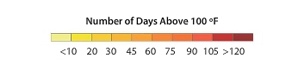 A2 Scenario
Average 2080-2099
[Speaker Notes: My wife has been pestering me about retirement. We both liked living in Tucson, Az when I was a Master's Student...but future projections suggest more than 4 months with temps >100 F...no thank you! Investing in propertuy is not a good idea...]
Predicting The Future….Crystal Balls					Basic Physics			 Computer Models
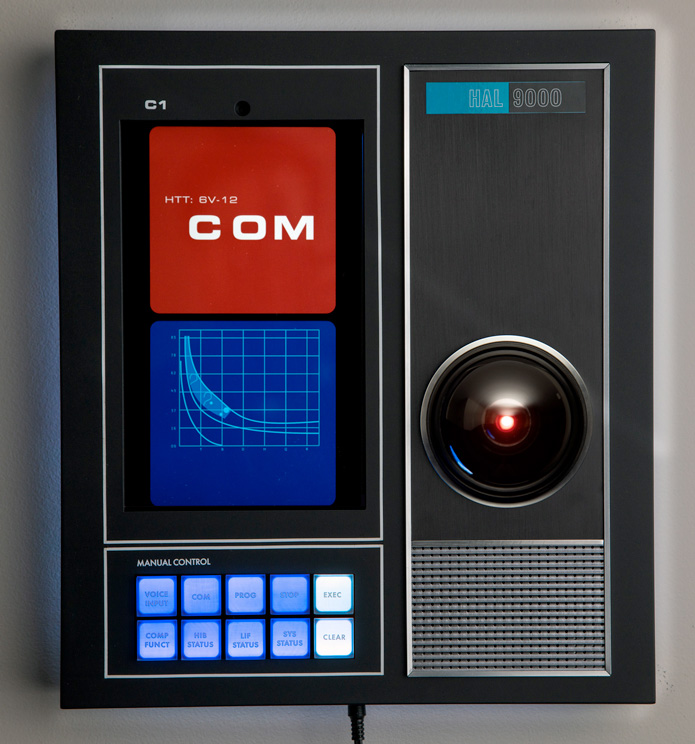 Methane warms Atmosphere
+
Warm air holds moisture
so:
Warm climate = more rain
MasBros-LensBall-Crystal-Photography-Accessory
https://www.slashfilm.com/cool-stuff-hal-9000
[Speaker Notes: We can project future climate by guessing like gazing at a crystal ball I(often not so good), or from our knowledge of basic physics (actually, not bad), or from more sophisticated computer analysis (also good).  We do pretty well with climate projections, but demography, economics and politics are hard to predict.]
Two Big Challenges in Forecasting the Future:Climate Change 										Growing Population(easy to model)											(hard to model)
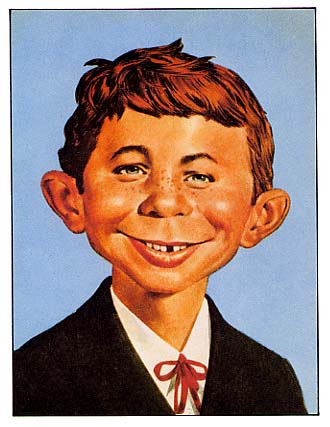 4
“What, me worry?”  Alfred E. Newman, Mad Magazine
Sierra Club, Jan 2007
[Speaker Notes: Climate projections are often based on physics we know pretty well, so the direction of change is easy to estimate even if particulars are uncertain. But demographic change is very hard to get right since it depends on politics, economics, warfare and many other human social traits that are hard to estimate.]
Trajectory #1: California’s Population
Urban Footprint from Stanstad et al. 2009 California Energy Commission CEC-500-2009-013-D
n.b. a 2013 estimate has California’s 2050 population at 50 million
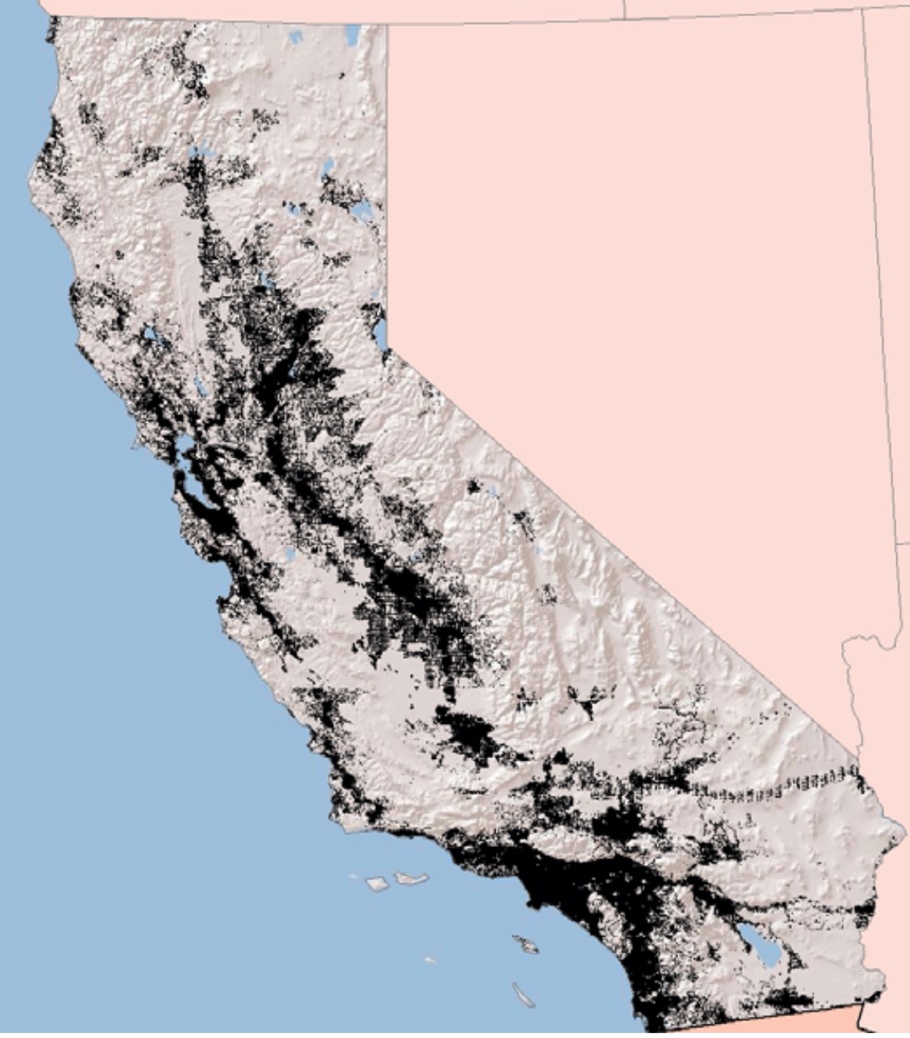 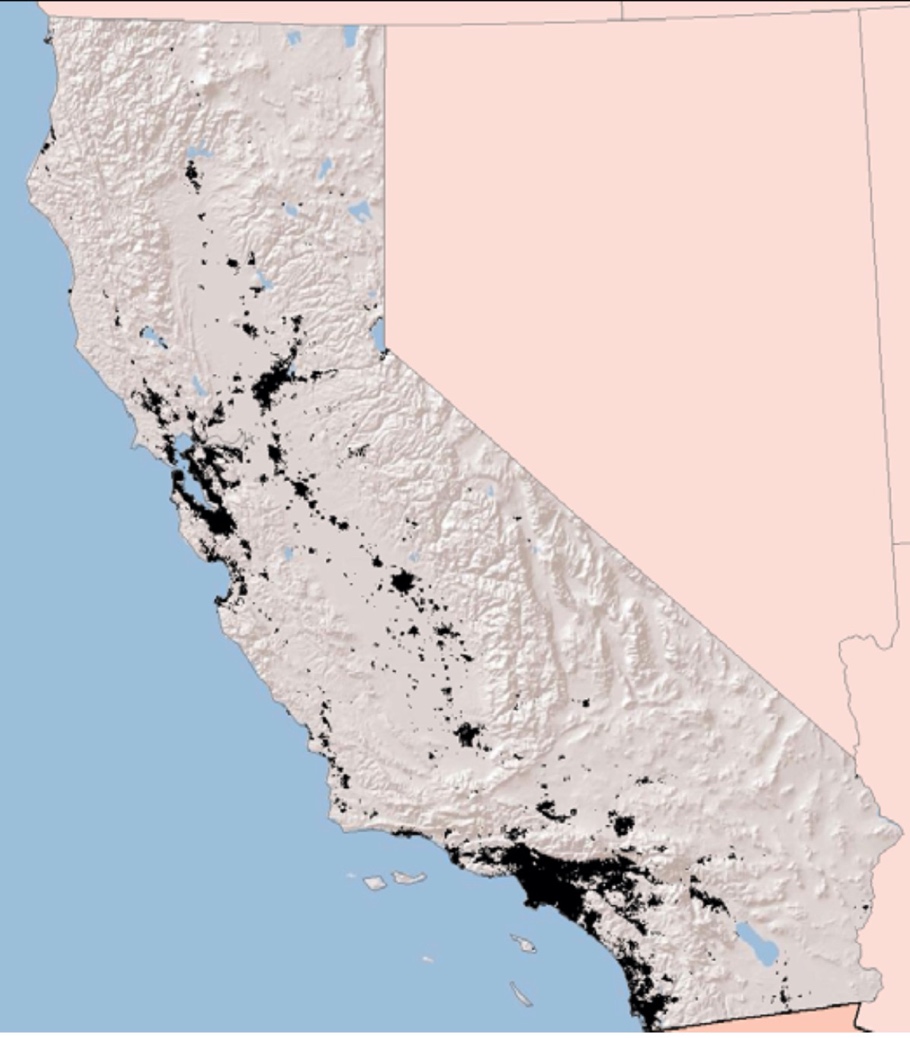 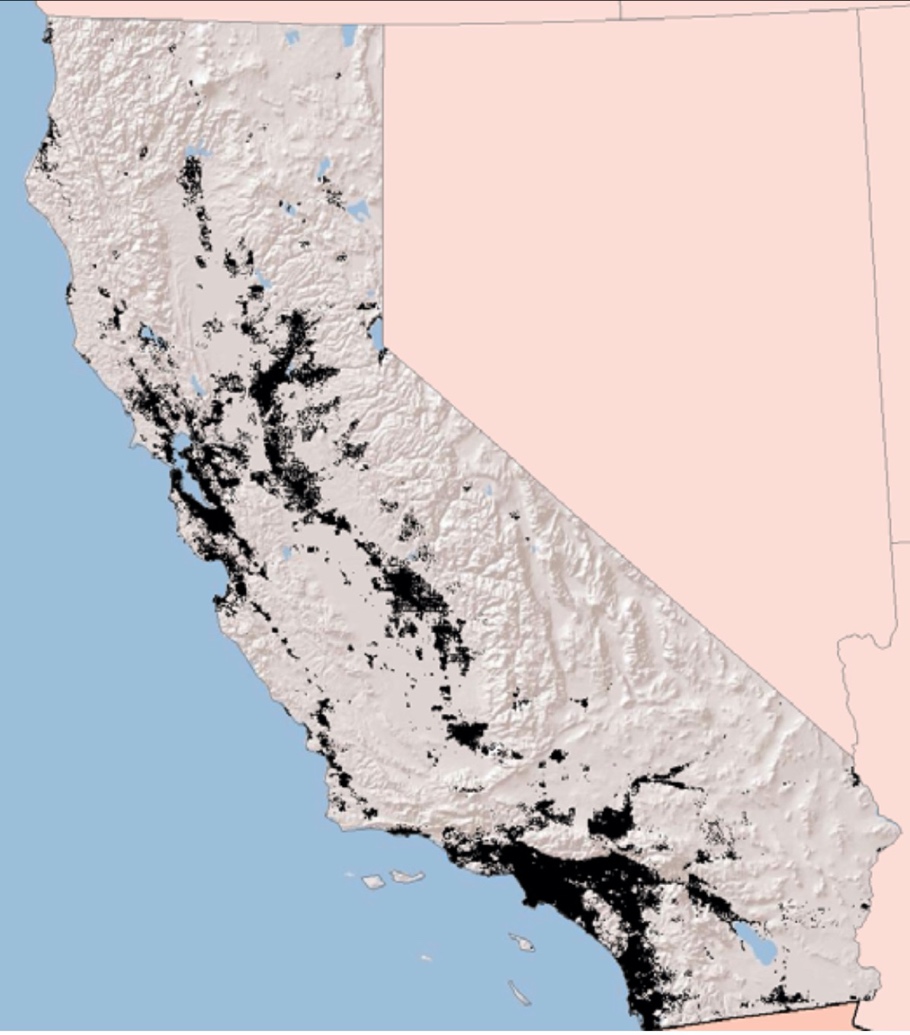 2050
59-69 million
2100
85-147 million
2007
36.9 million
Urbanizing Valleys, Foothills and Deserts
[Speaker Notes: Still, here is a projection of urbanization.  More recent projections suggest their 2050 projection is 10-20 million too high. Still the trajectory is probably right. Development occurs along transportation corridors and sprawls into the Sierra foothills.  Just last month, the Riverside Board of Supervisors voted down a plan to build a new massive development between Palm Springs and Blythe in the middle of the desert. Development pressures are real even if the specifics are exaggerated]
Urbanization OfSan Diego
John D. Landis and Michael Reilly How We Will Grow: Baseline Projections of the Growth of California’s Urban Footprint through the Year 2100  Department of City and Regional Planning Working Paper 2003-04 Institute of Urban and Regional Development  University of California, Berkeley
[Speaker Notes: We can already see the development pressure in our region, where 4S Ranch, San Marcos, Winchester, and Temecula are filling in with massive housing developments...]
Carbon Footprint For US Households--Suburbia Matters
C. M. Jones & D.l M. Kammen, Spatial Distribution of U.S. Household Carbon Footprints Reveals Suburbanization Undermines Greenhouse Gas Benefits of Urban Population Density. Environ. Sci. Technol., 2013, dx.doi.org/10.1021/es4034364
https://coolclimate.org/maps
Mostly reflects suburban transportation, large homes and electricity from coal
[Speaker Notes: Suburban sprawl is not benign but massively increases GHG emissions--because suburban families are usually wealthy, have big homes, and drive a lot....]
Trajectory # 2: TemperaturesSlightly Warmer Winters And Much Warmer Summers
Winter 
Temperatures
Cayan et al. 2006. Climate scenarios for California, White Paper: California Climate Change Center CEC-500-2005-203-SF
Summer
Temperatures
8
[Speaker Notes: Trends are toward hotter winters (by 2-3degrees C) but much warmer summers (by 3-8 degrees C)]
Increase of 50-70 days of extreme heat by 2100
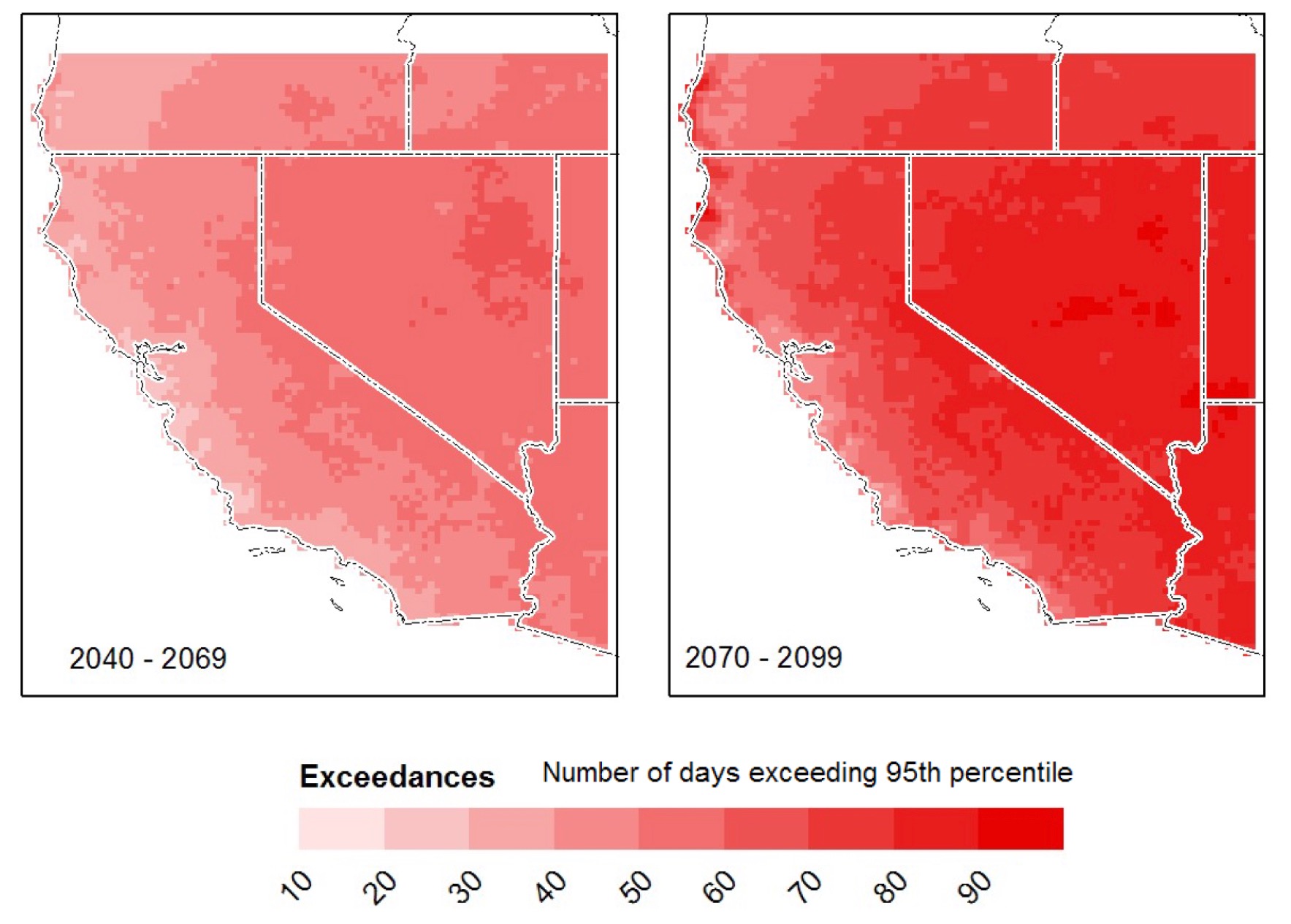 Cooley et al. 2012 California Energy Commission
 CEC-500-2012-013
[Speaker Notes: We also get many more days of excessive heat--by 1-3 months depending upon how far out we look]
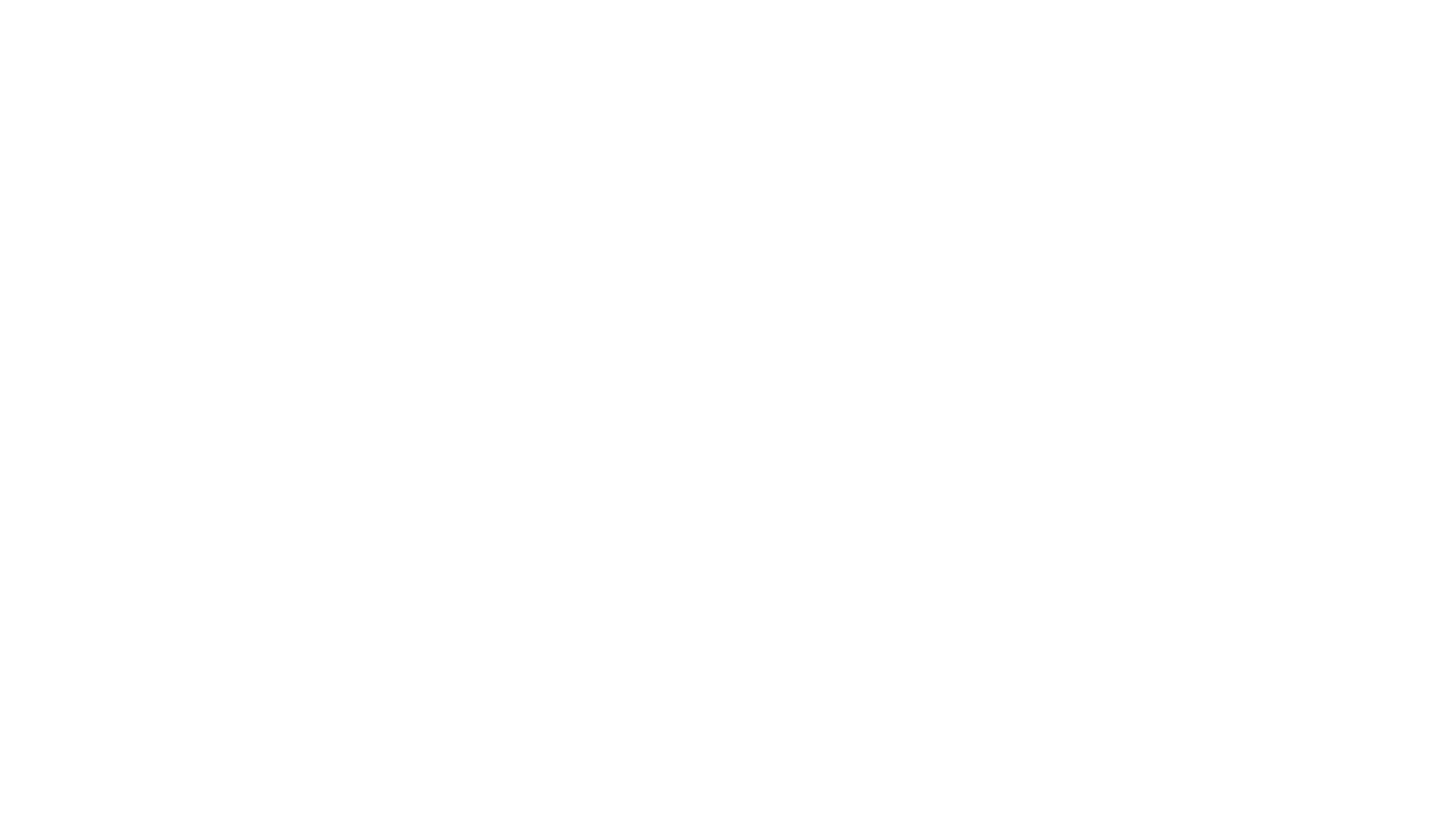 Heat Stress Reduces Outdoor Labor
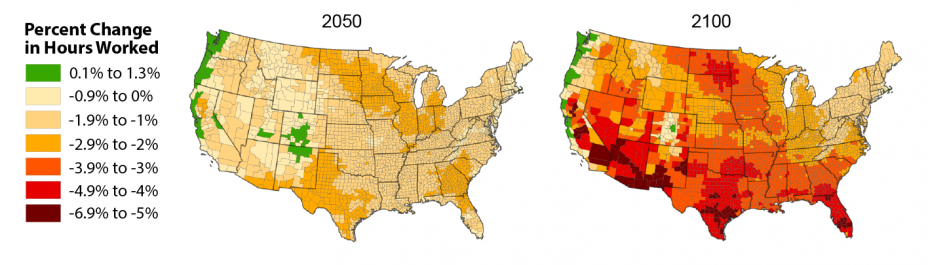 https://www.epa.gov/cira/climate-action-benefits-labor
[Speaker Notes: Excessive heat gradually reduces outdoor labor with reductions up to ~7% of hours worked. This has large impacts on the building trade...]
Trajectory # 3:Precipitation
The mountains…
but not much in 
S. California,
(where rain supplies
5% of our needs)
see:  To Quench a Thirst A brief history of water 
in the San Diego County Region
Ivan Golakoff and collaborators, San Diego Co 
Water Authority , 2003, 2005
11
[Speaker Notes: Today, most rain is over the mountains in Northern California; these wet areas export water to the dryer southern part of the state through the State water system.]
Projections Of Future Yearly RainfallNorthern California
12
Six different models: Mike Dettinger, 2005 San Fran. Estuary and Watershed Science
[Speaker Notes: Multiple models suggest little change in overall precipitation amounts for California, but the devil is in the details....]
Dryer winters prolong the fire season but…
A little more Summer Rainfall in Southern CA and Central CA 
Cavzos et al. 2012 J. Climate 25: 5904
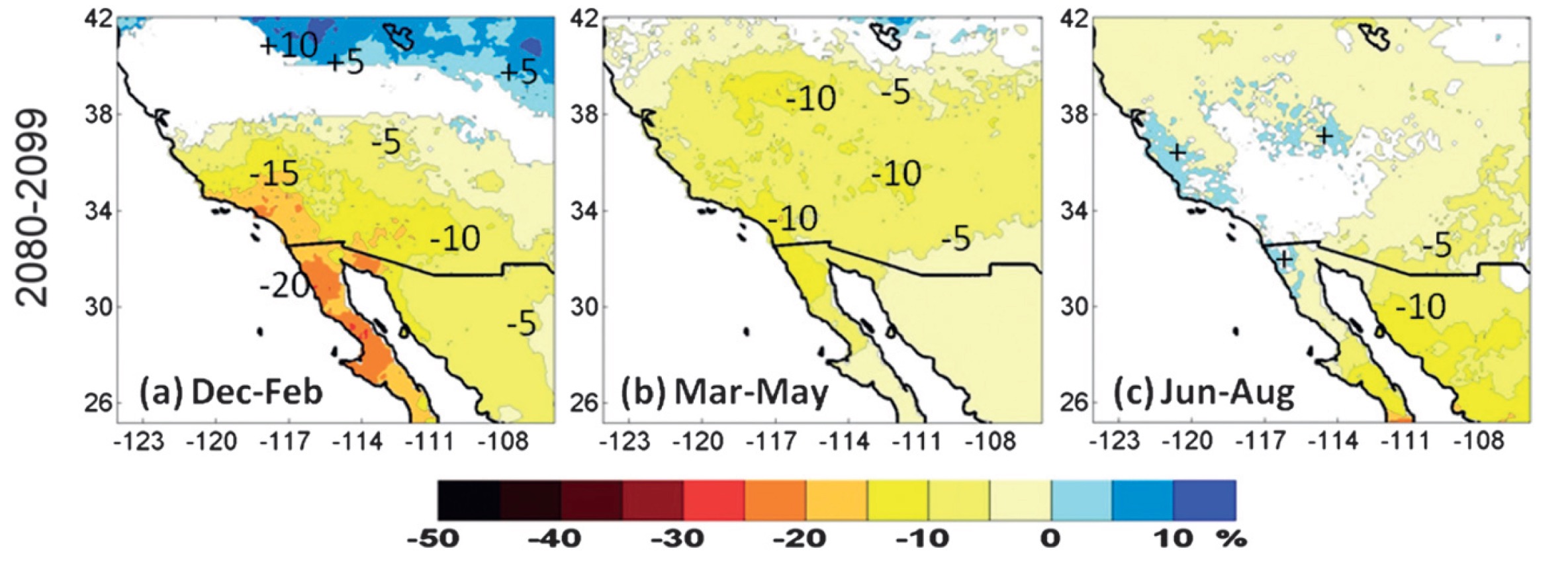 [Speaker Notes: Precipitation continues to be uneven across the state, with falling Winter rainfall in Southern California and Baja California, and a modest increase in summer rains]
Increase in intensity, water content & seasonal duration of “atmospheric rivers” = more floods
Dettinger e tl
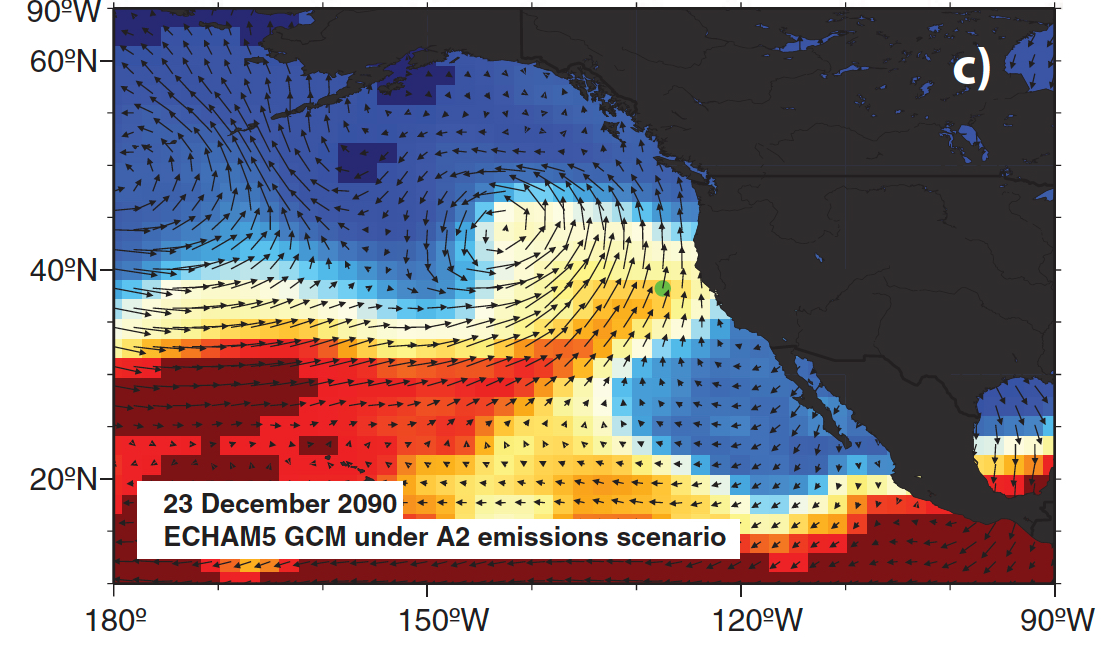 Dettinger 2011. J. American Water Resources 47: 514 47: 514
[Speaker Notes: ARs are projected to increase, with more focused water delivery]
Floods: Then, Now and in the Future…
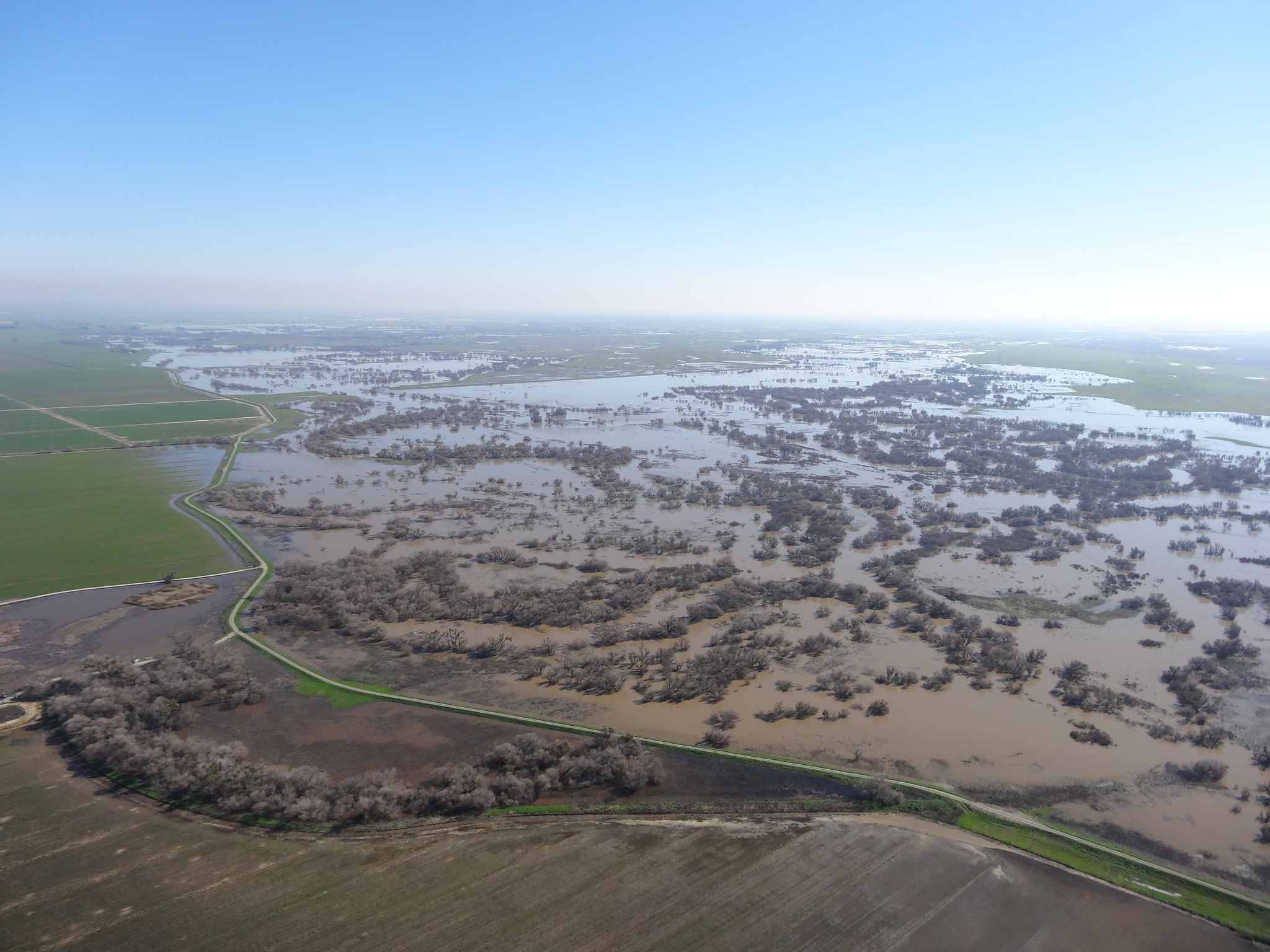 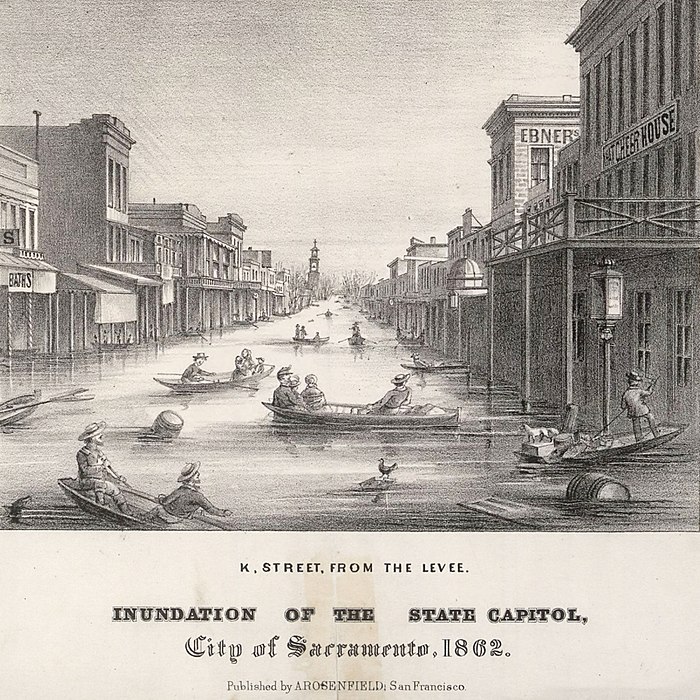 Flood waters are temporarily "stored" along the San Joaquin River. Photo by River Partners
http://content.cdlib.org/ark:/13030/tf2b69p086/?layout=metadata
[Speaker Notes: But projections suggest precipitation. will be far less predictable in any given year...from droughts to floods.  For instance the 1862 flood that turned Sacramento into a lake (along with Oregon and the California deserts) was caused by an "Atmospheric River"]
Trajectory # 4: Sea level & Storm surge
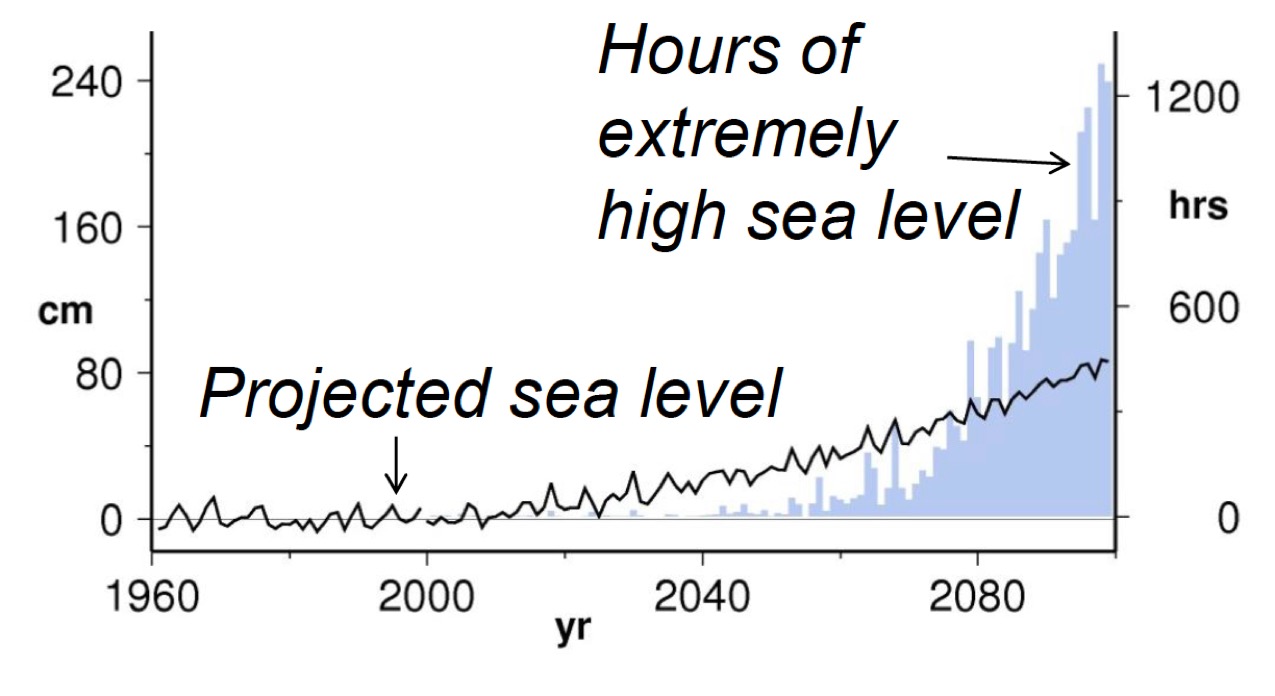 San Francisco Bay
Dalrymple et al. 2012 National Academies Slide Deck
“Sea-level rise for the coasts of California, Oregon and Washington”
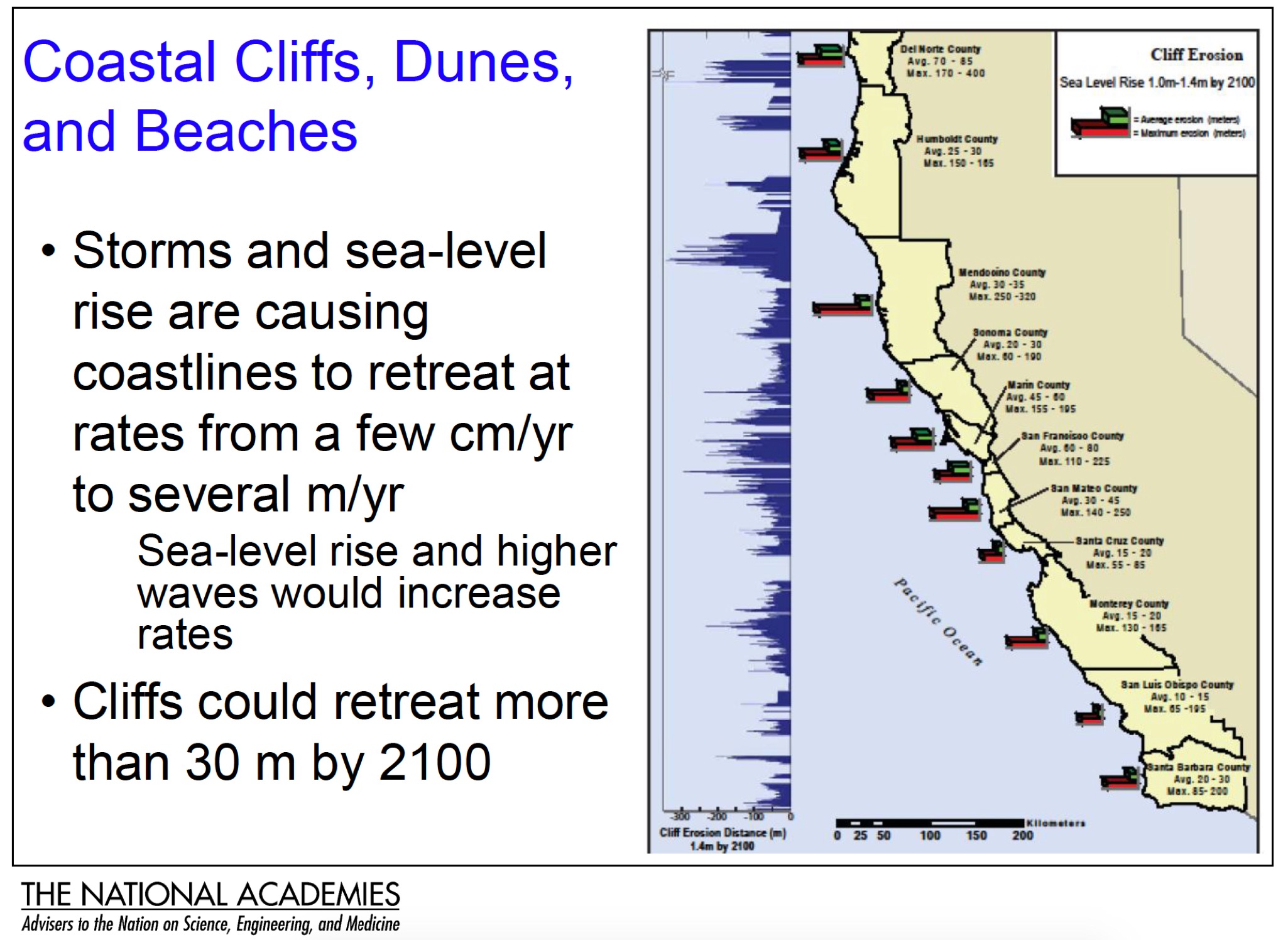 National Research Council. 2012. Sea-Level Rise for the Coasts of California, Oregon, and Washington: Past, Present, and Future. Washington, DC: The National Academies Press. https://doi.org/10.17226/13389.
(max 55-320 m!)
Mission Bay is in bad shape with 4 ft of sea level rise 
and 7 ft of “King Tide”
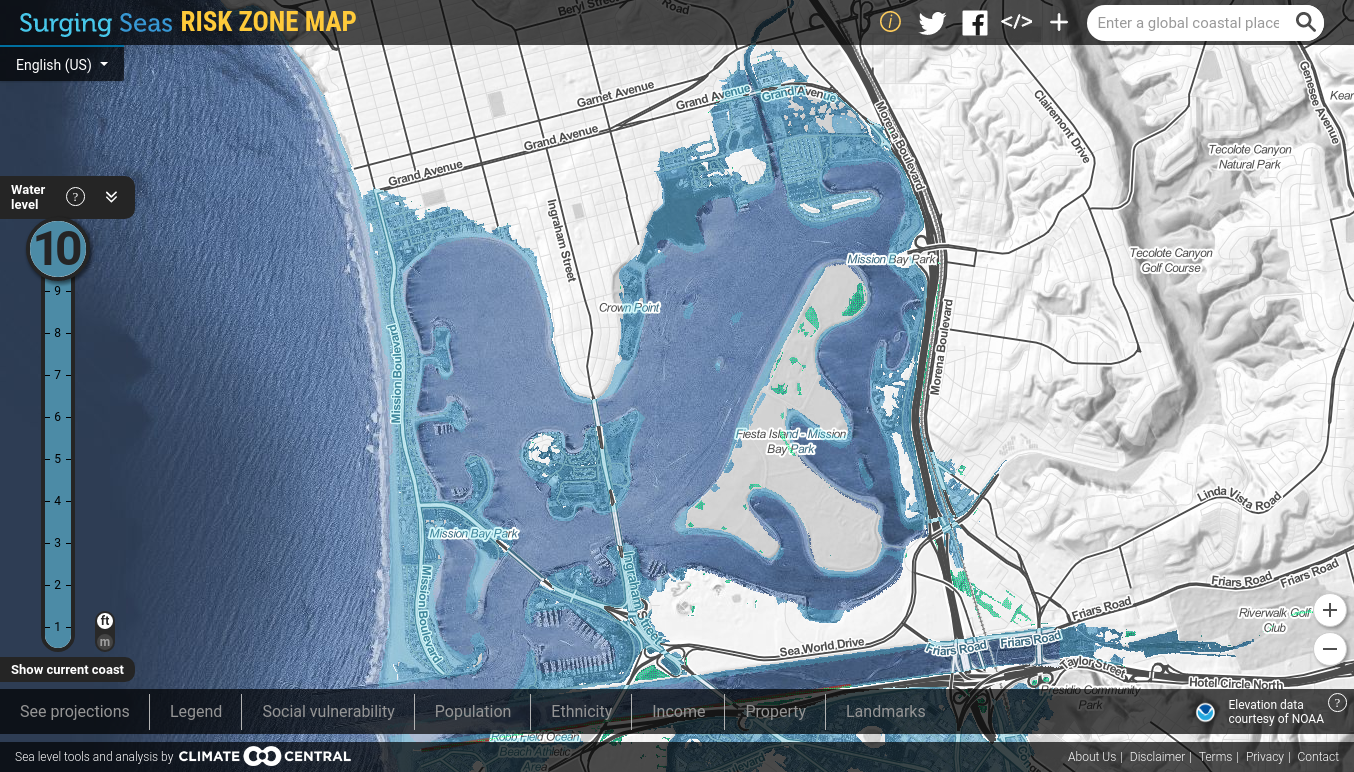 https://ss2.climatecentral.org/index.html#14/32.7806/-117.2290?show=satellite&projections=0-K14_RCP85-SLR&level=5&unit=feet&pois=hide
My Solution: build more marsh and maintain it 
as a “Living Shoreline”
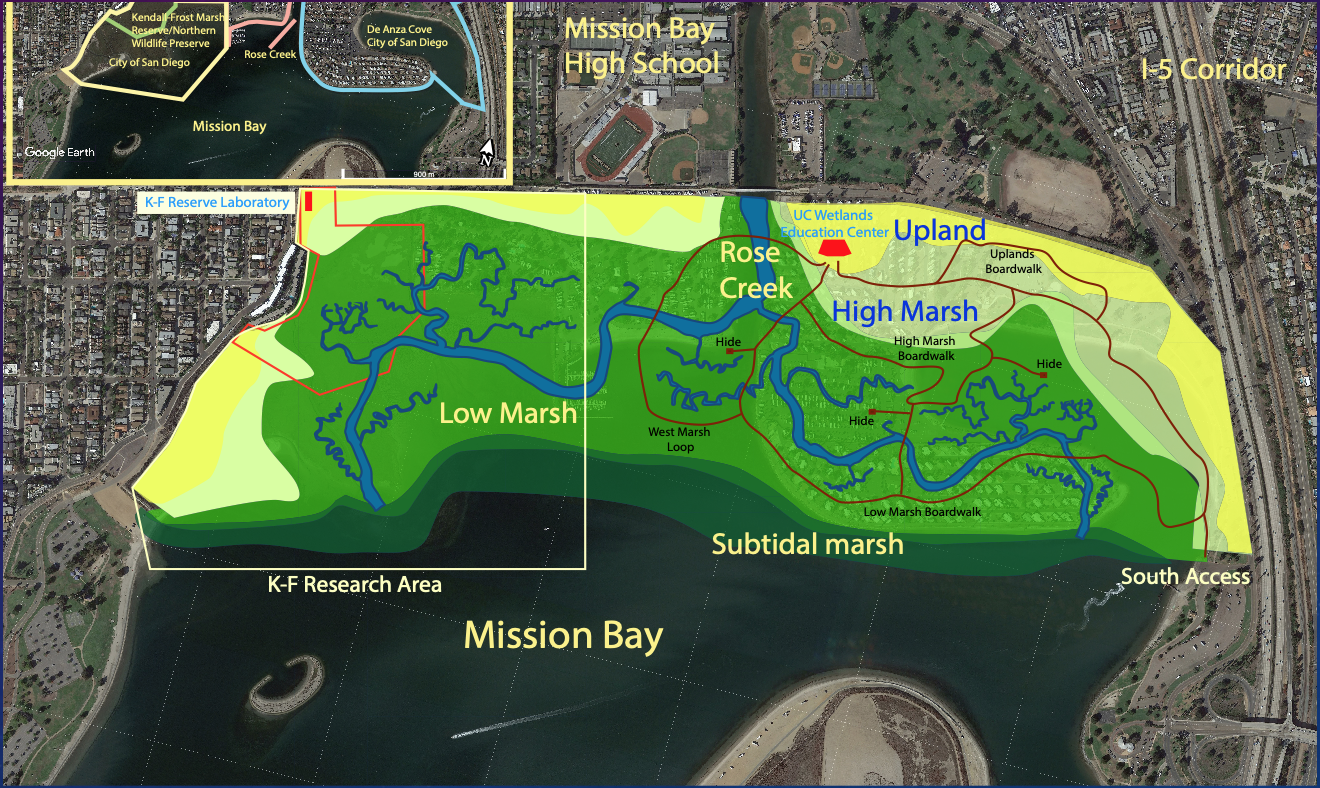 Trajectory #5: Snowpack.Forget The Sunshine And Beaches…In California, Snow Makes Us Rich!
20
Threats to A Big Fish: Just Gotta Have Salmon
21
Also fans of high & cold water
[Speaker Notes: Salmon, for instance, need flood water to have successful spawning so more drought will be bad for them. This is also the case for other endangered species--Sturgeon and the tiny "Delta Smelt" for instance, setting up conflicts between conservationists and everyone wanting water.]
Salmon Have It Bad….Thanks to high water temperatureProportion (relative to now) of Adult salmon in Butte Creek in 3 models
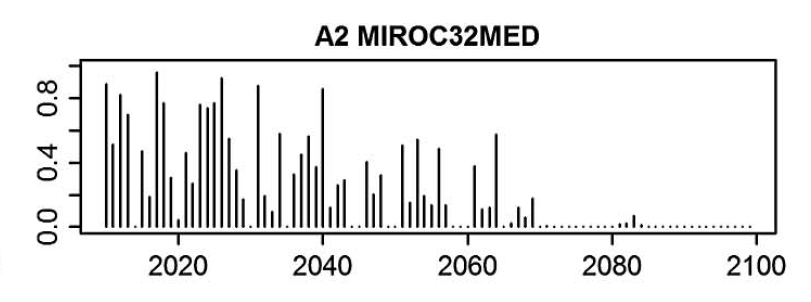 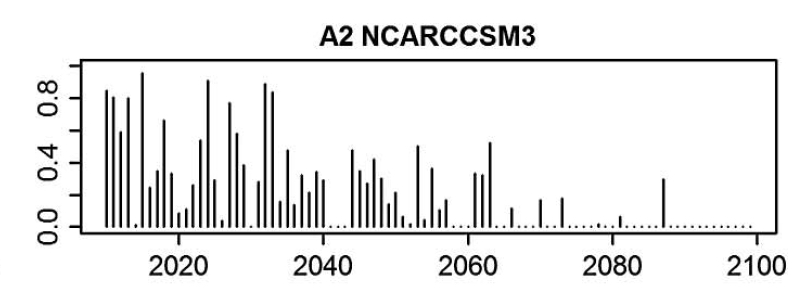 Thompson et al. 2012 J. Water Resour. 
Plann. Manage. 2012.138:465-478.
[Speaker Notes: Salmon (trout too) both get nailed another way--as water temperatures increase in their stream habitats...increasing temperatures wipe out many spawning grounds by ~2050 since more than 3 years of failed spawning is enough to do in the population for sea-returning salmon.]
Another problem: In 100 Years: Snowpack Goes Away..Particularly In N. California
23
California Climate Change Center, 2006, Our changing Climate: assessing 
the risks to California  see: www.climatechange.ca.gov
[Speaker Notes: Water temps also rise because snow melt falls as glaciers and snow pack disappear.  Projections are scary here--snow pack is nearly extinct by ~2080 in the "business as usual" GHG scenario]
Storage Will Plummet—need (Gasp!) More Dams?
24
[Speaker Notes: If there is no snowpack, water comes down the streams as rain-runoff and flows to the sea.  While the rain can be stored, there is now slowly-melting snow to resupply the water to dams when water deliveries are made to agriculture or urban centers.  So overall storage falls.]
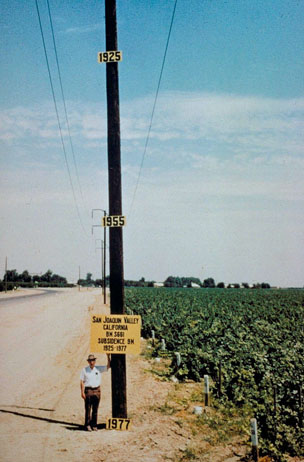 Don’t Want More Dams?
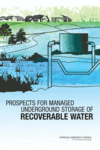 Need to look at ground water storage…
A “Water Bank”
No evaporation loss
No unsightly dams
But, needs management
25
[Speaker Notes: One solution is to 'bank' the runoff in the groundwater system.  Only trouble is that we have abused the groundwater storage for years by massive over pumping.]
Trajectory # 6: Agriculture
Bryd et al. 2015 Landscape Ecologuy 30: 729
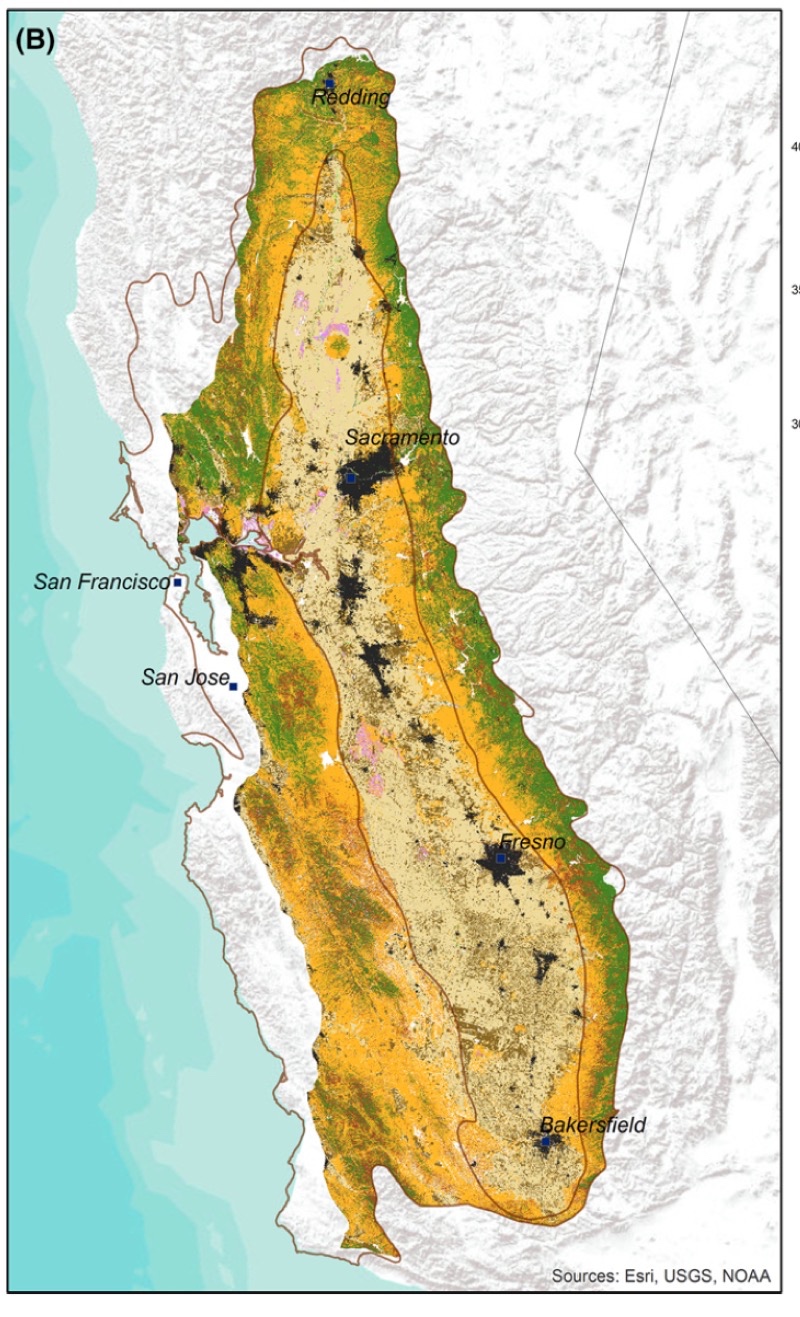 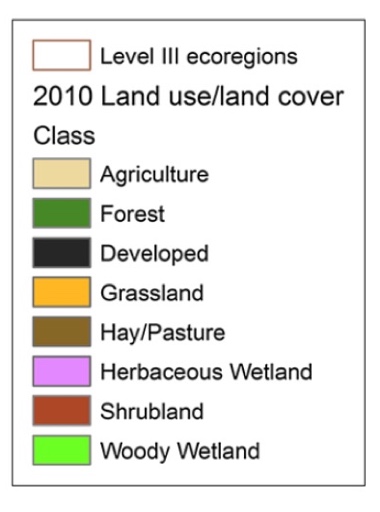 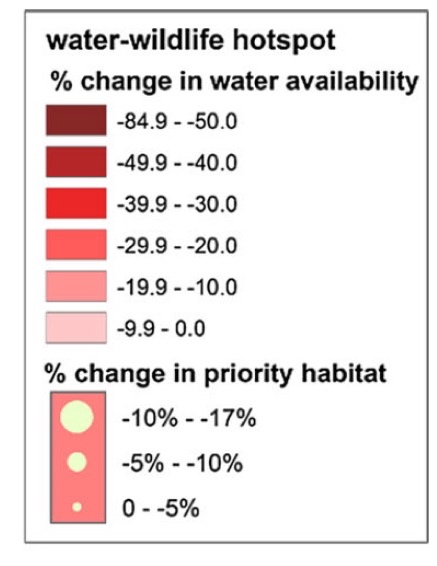 B1
“Increase
In 
efficiency”
A2
“Business 
as Usual”
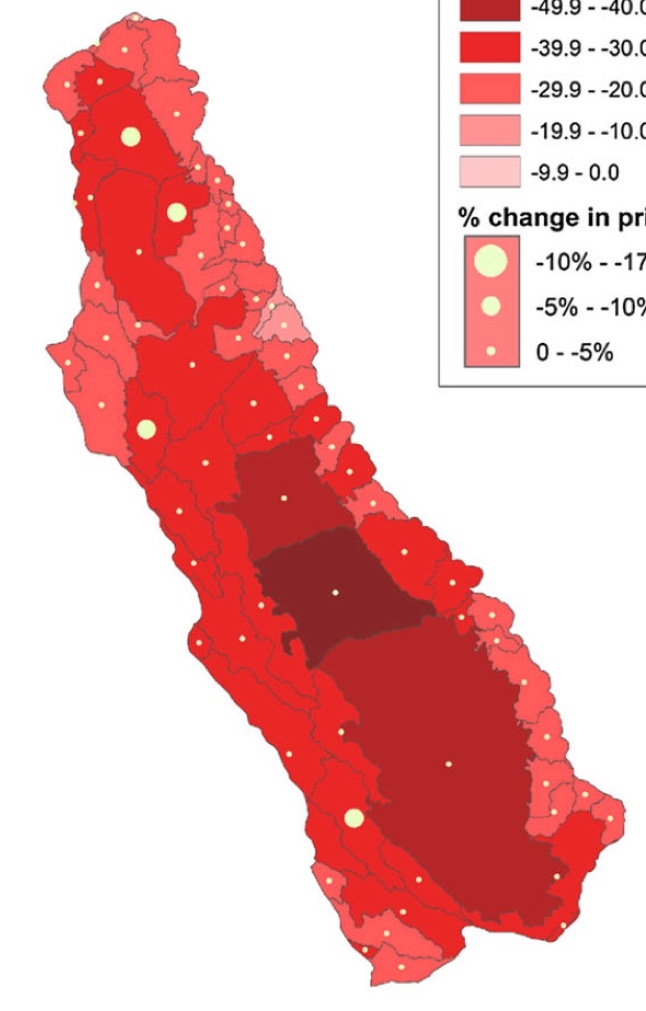 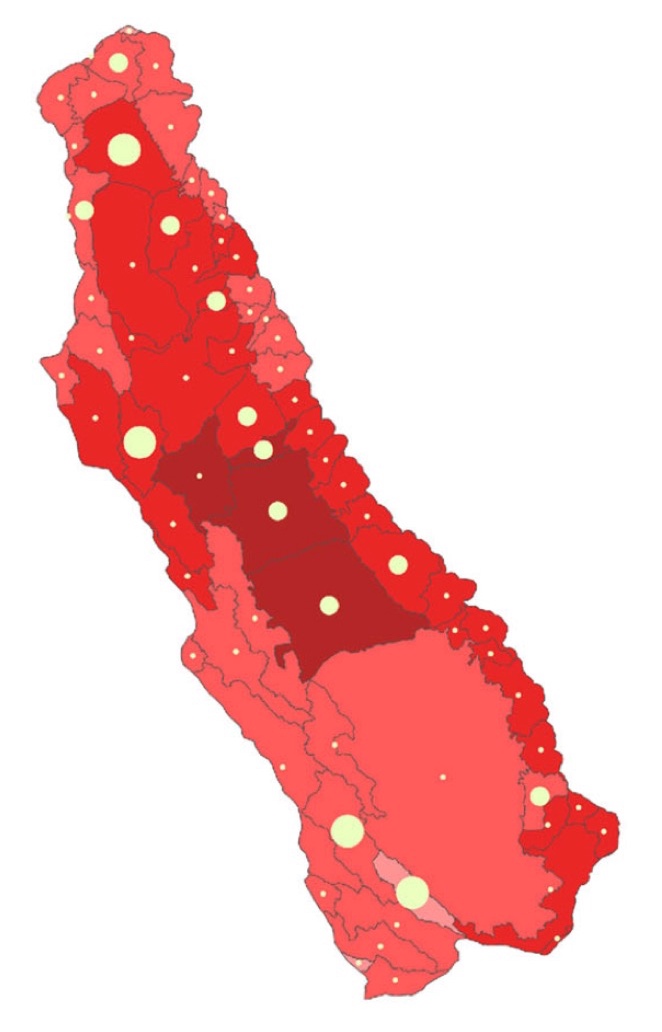 [Speaker Notes: Hotter, dryer conditions dry out soils and convert grasslands to desert. The Central valley breadbasket of California is in trouble with 30-40% decreases in soil moisture by 2100.  That water deficit will increase agricultural water demand just when expanding urban centers demand more water too....]
Stone Fruits, nuts and grapes do poorly in California’s Future
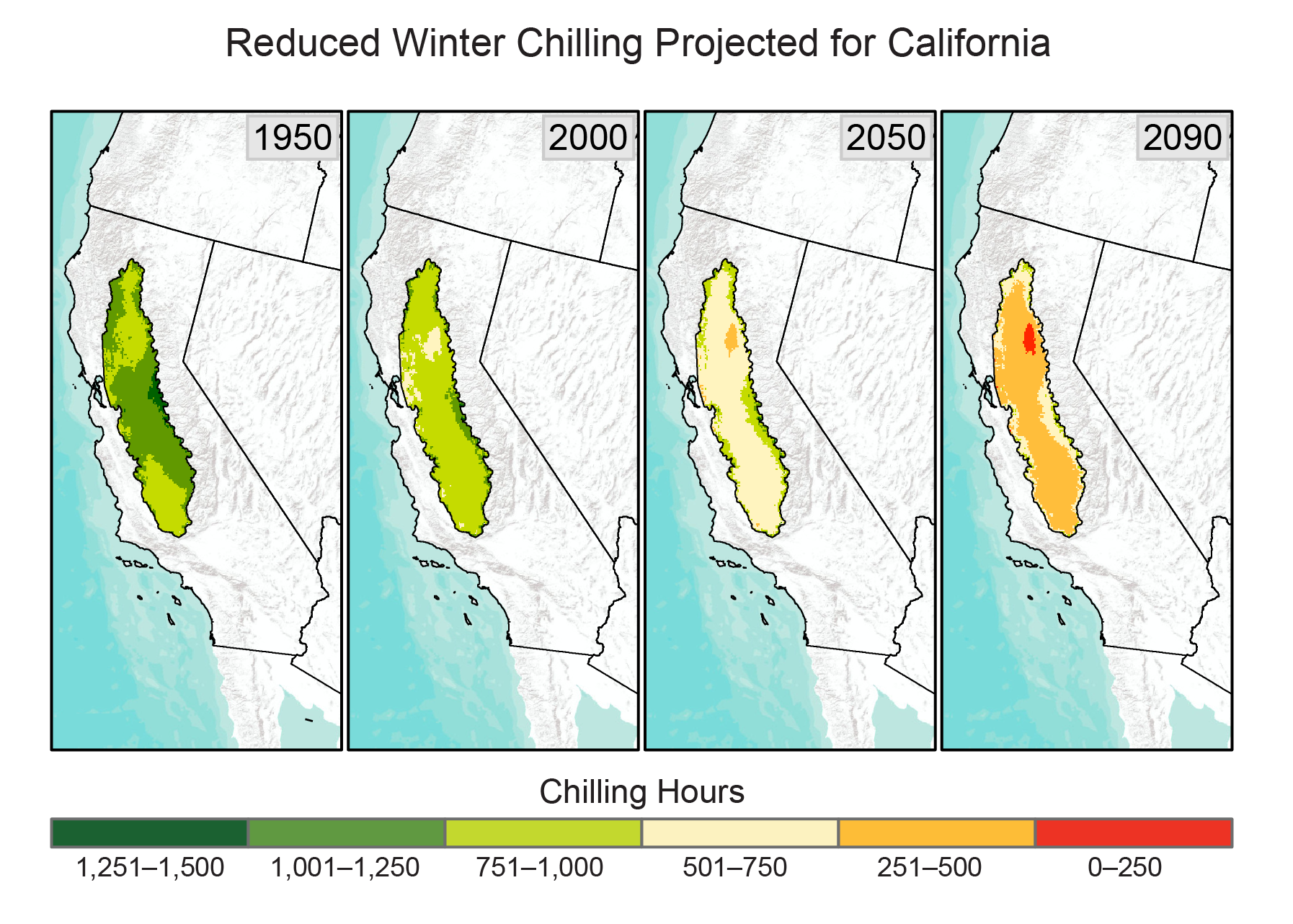 Luedeling, E., M. Zhang, & E. H. Girvetz, 2009: PLoS ONE, 4, e6166, doi:10.1371/journal.pone.0006166.
https://nca2014.globalchange.gov/report/sectors/agriculture#tab2-images
[Speaker Notes: Warming climate also decreases winter 'chill hours'--cold conditions needed to set the fruit for plums, nut trees and grapes.... Spells trouble for traditional California cash crops like almonds and stone fruit.]
Wine Growing Declines By 81%
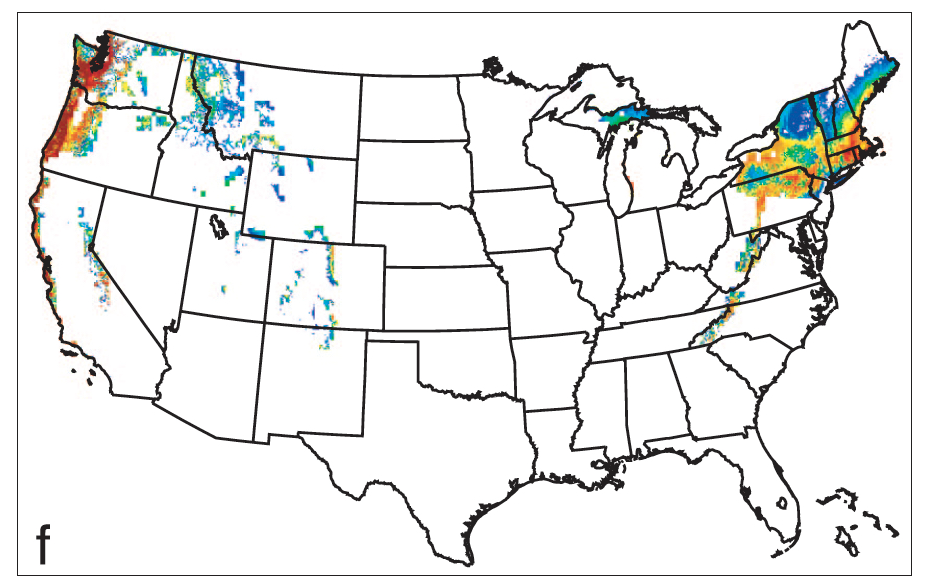 14 Hot Days
Message: CA Wine Growers,
move to Massachusetts!
Future
Today
7 Hot Days
White et al. 2006. PNAS v. 103, p.11217
doi10.1073pnas.0603230103
[Speaker Notes: Grapes for premium wines are in trouble in California but new growing area will appear in Mass. and Oregon-Washington. The big limitation is when hot days exceed 35°C ad when there is more than a week or two of such temperatures. . Less-than-premium-wines can be grown at these temps suggesting that California will return to making "wine in the box" with added sugar....]
Trajectory # 7: Wildfire …it isn’t all about getting burned
Cedar Fire, 2003
https://www.kcet.org/climate-change-la/wildfire
[Speaker Notes: Hotter, drier conditions are ripe for wild fire; this is not just about fires on the landscape, but about smoke too...]
Very Large Fires (VLF) Increase 75-300% By 2070
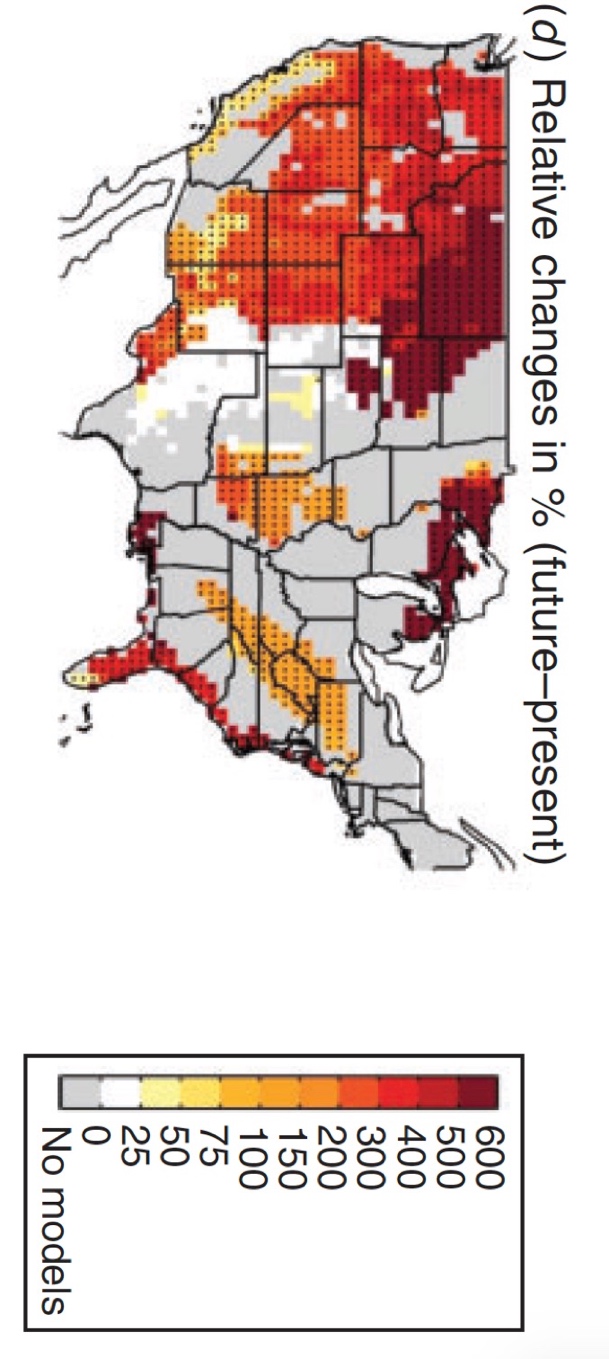 Barbero et al. 2015 Int. J. of Wildland Fire 24:892
[Speaker Notes: Very large fires become 75-300% more prevalent compared to the past, particularly in the West, Great Lakes and Southeast.]
Future Burned Area Accounting For Urban Sprawl in 2085
NCAR PCM1
CNRM CM3
GFDL CM2.1
All based on A2 
Emissions Scenario
(Like Today)
( 400% of Today)
Westerling et al. 2011. Climatic Change (2011) 109 (Suppl 1):S445–S463
[Speaker Notes: Most models show massive increases in Sierra and North Coast fire mostly owing to climate change, but also urban sprawl. Urbanization increases fire loss and also increases fire frequency (owing to more ignitions) up to a point.  But at higher human density, there is more effort to suppress fires and more relatively hard-to-burn structure to get in the way of freely spreading blazes.]
Smoke ImpactsGetting burned is not the half of it
Woolsey Fire encroaching on Malibu on November 9, 2018 Photo: Cyclonebiskit Creative Commons
[Speaker Notes: Smoke is an emerging problem since it can be very dense, can travel very far and has significant negative health effects.  Smoke may also lower real-estate value if persistent.]
Air pollution expands in the urbanized valleys over the next 30 years
(Even without population change)
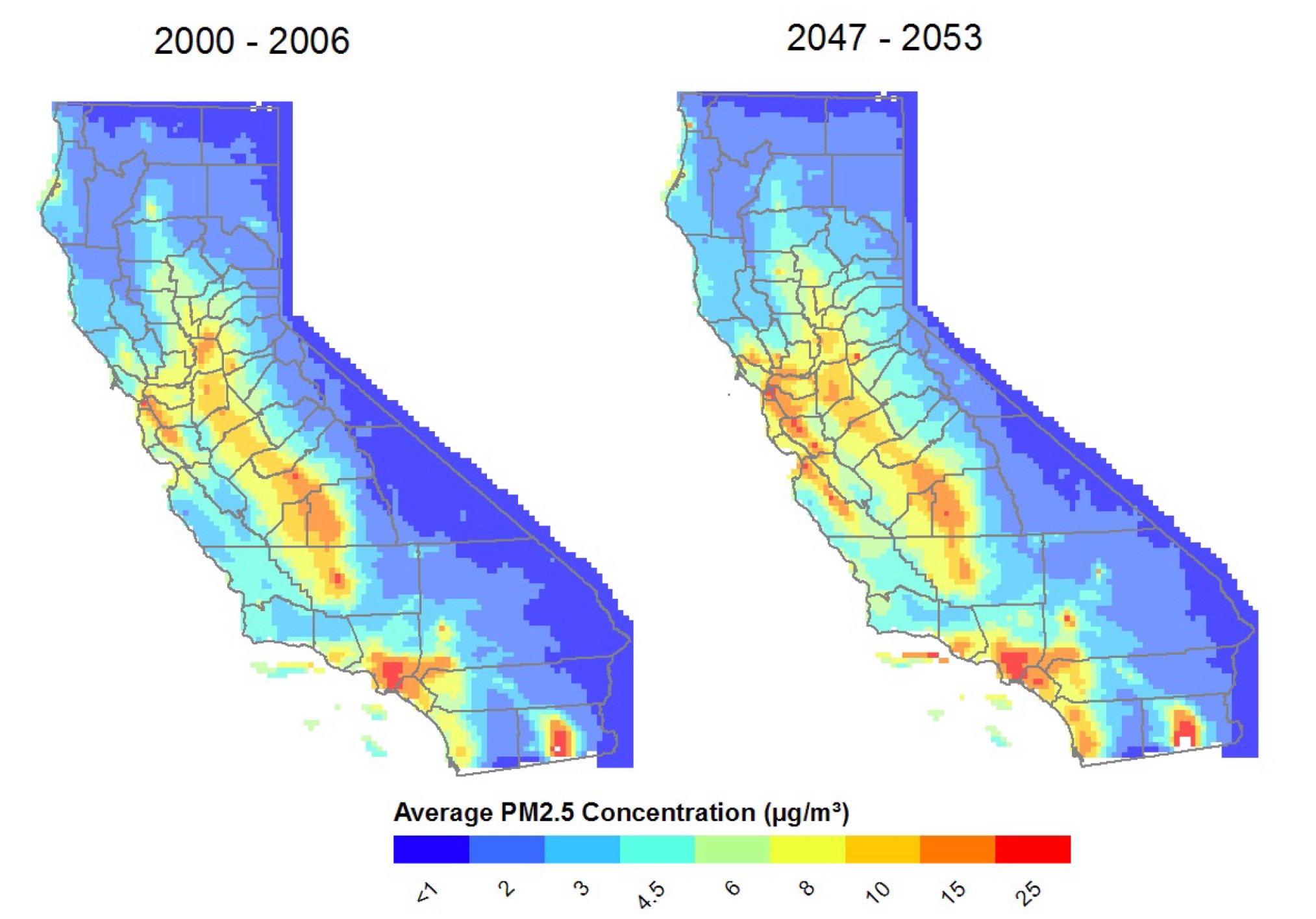 Cooley et al. 2012 California Energy Commission
 CEC-500-2012-013
[Speaker Notes: Even without population change, warming and more inversions will increase ground-level air pollution in the ubanized SoCal and interior Bay area.]
Future Climate Increases Ozone. Emissions Reductions Help, but Asian Pollution Offsets These Gains
Climatology + Emission 
reductions + Asian Pollution
Climatology Only
Steinter  et al. 2006 J. Geophys. Res., 111, 
D18303, doi:10.1029/2005JD006935
[Speaker Notes: Ozone rises into the future, particularly in cities as they warm, but we can do something about this by controlling emissions.  Unfortunately, Asian emissions will make it all the way across the Pacific to lower our air quality.]
Trajectory # 8: Making Power
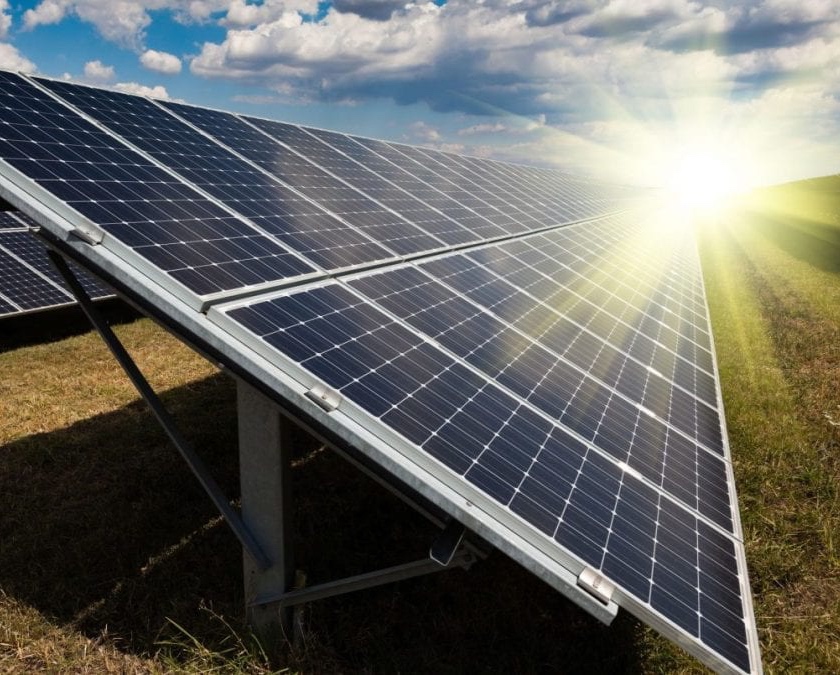 https://www.iaasiaonline.com/testing-the-insulation-resistance-of-photovoltaic-panels/
35
Photovoltaic Power System
“Brightsource” Ivanpah Molten Sodium Power Station
[Speaker Notes: One solution to global change is more renewables, but climate affects them too.]
Rising heat & Lower insolation bad for Photovoltaics and good for Concentrated Solar Plants
Difference in power output between now and 2080
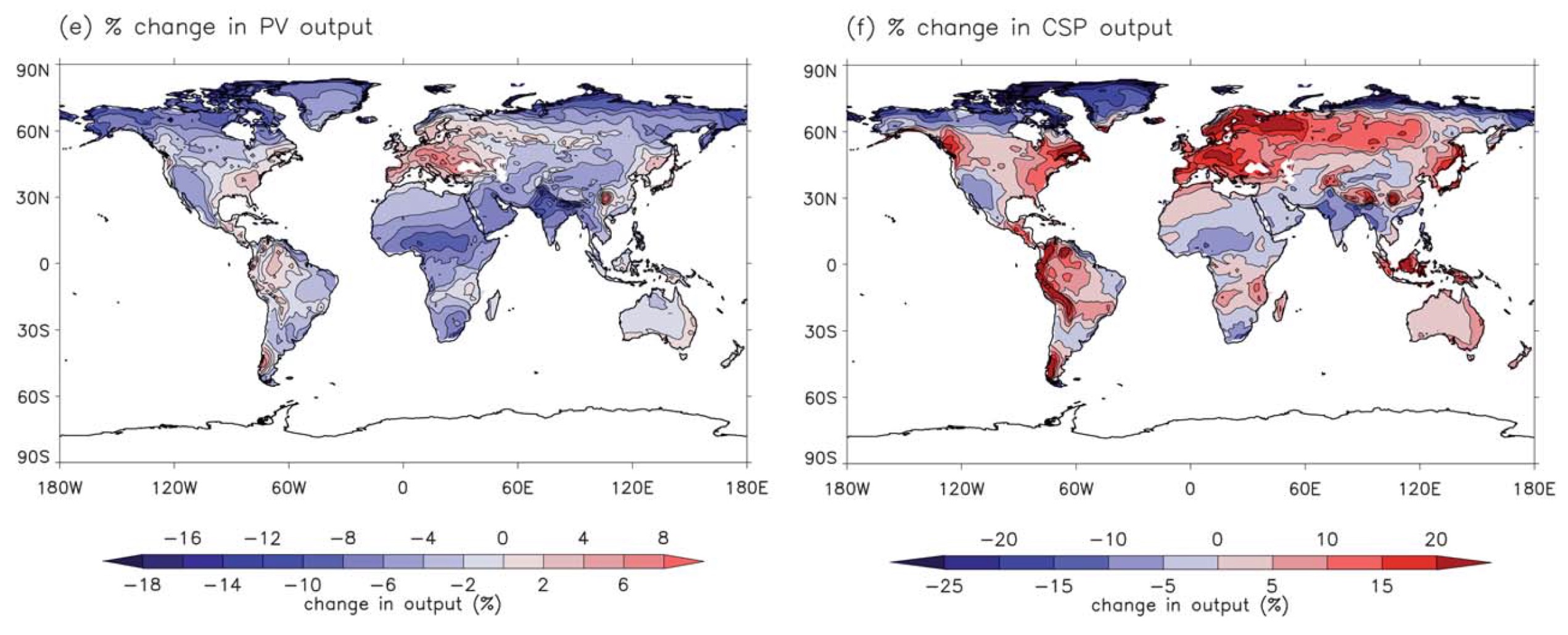 Crook et al. 2011, Energy & Environmental Science 4:3101
[Speaker Notes: B y 2080, photovoltaic energy production falls off by 4-6% because of more insolation O(due to more water vapor in the atmosphere) and hotter days that reduce efficiecy of PV power production. Concentrated solar plans also suffer a little from reduced insolation, but they. do better than PV]
Trajectory # 9: California’s Ecosystems
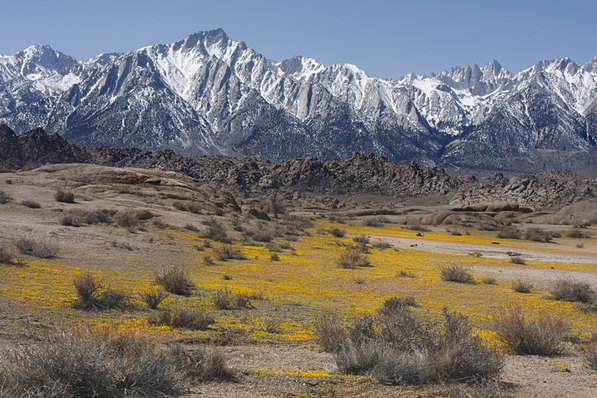 Mount Whitney in Inyo County | Creative Commons photo by Alan Vernon
Current Vegetation (A) And Two Models For 2060 (B & C)
Stralberg et al. 2009. PLoS ONE 4(9): e6825. doi:10.1371/journal.pone.0006825
Grassland
Hardwood
Blue Oaks
Ponderosa
Desert Scrub
Redwood
Lodgepole
Pinyon Juniper
Chaparral
Sagebrush
Fir
Douglas fir
Shrinking habitat forCoast Redwoods
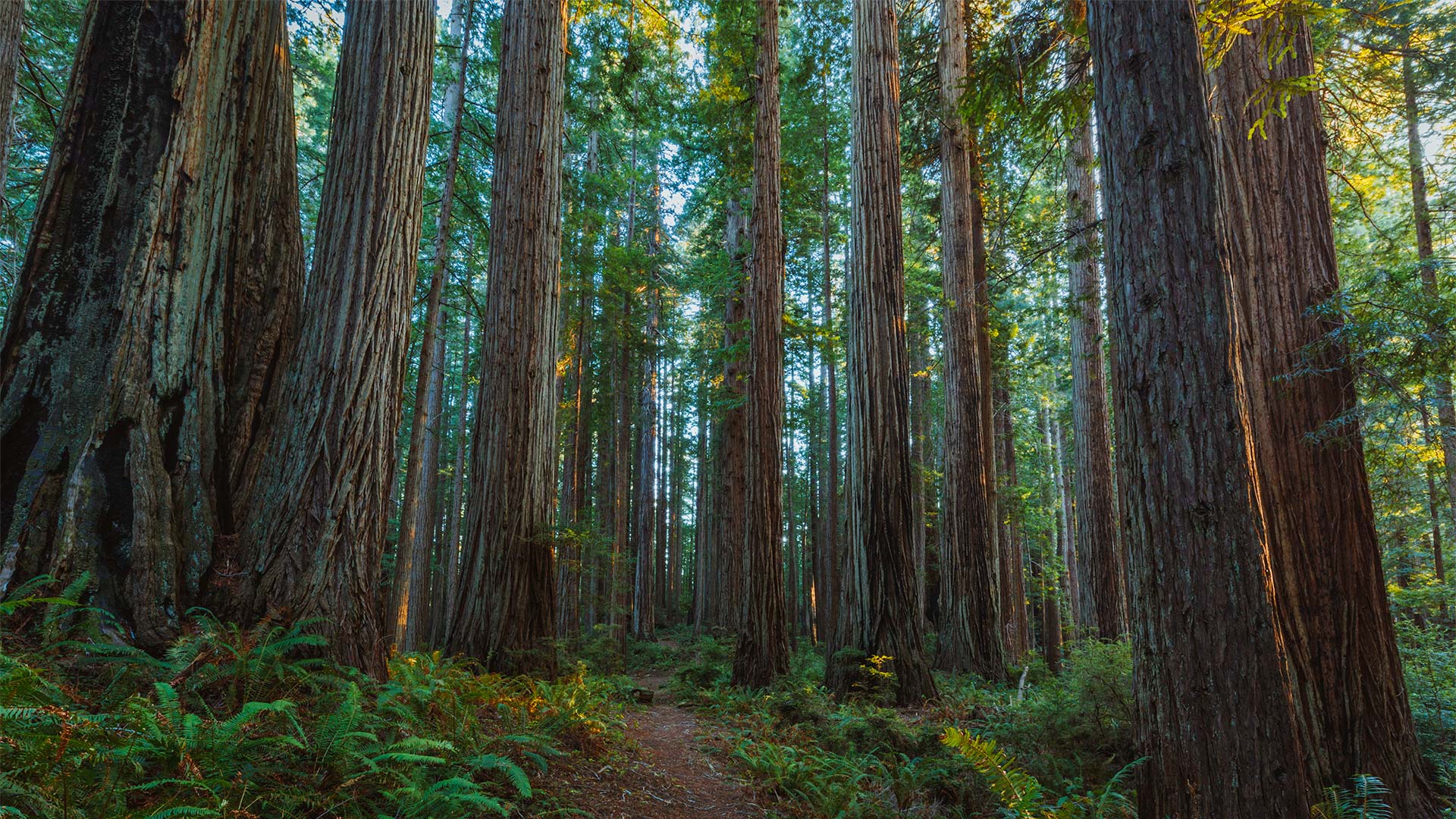 https://en.wikipedia.org/wiki/Prairie_Creek_Redwoods_State_Park
Fernandez et al. 2015 Global Change Biology 
doi: 10.1111/gcb.13027
Wetter, grassy 
Deserts in our 
future

By 2100, warmer 
climates but wetter
with more summer rain
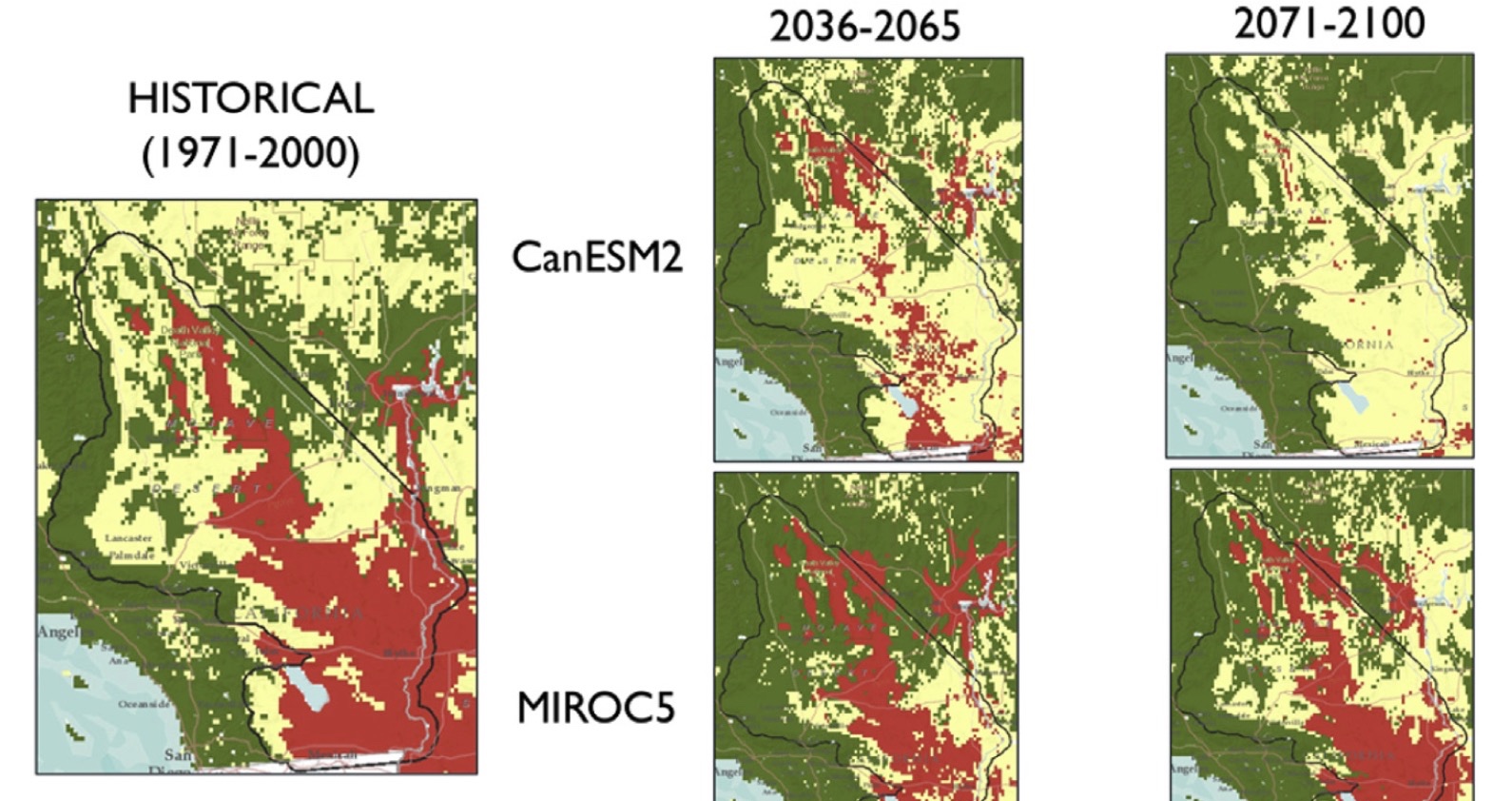 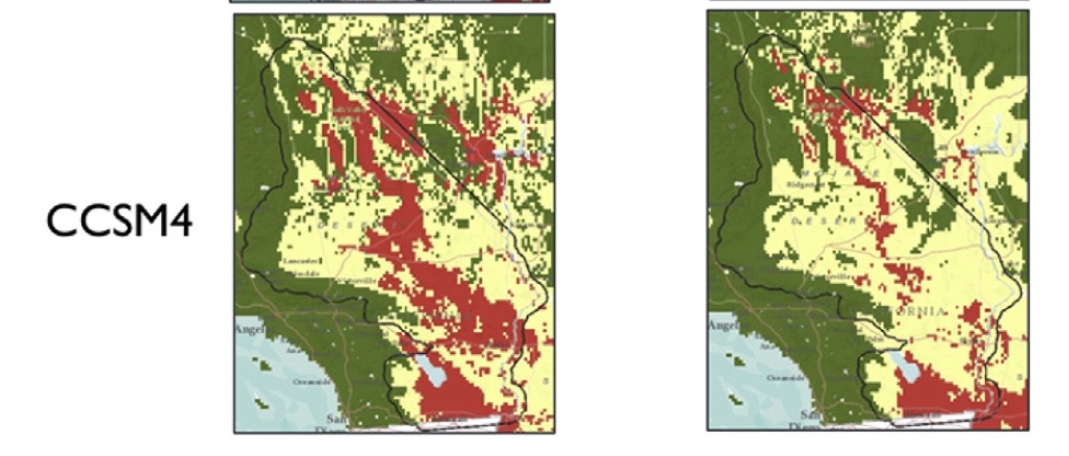 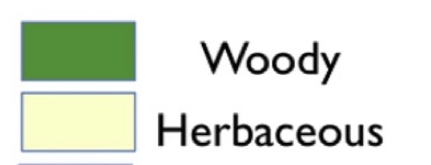 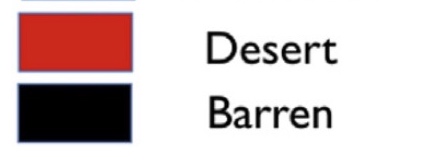 Bachelete et al. 2015 
J. Arid Environments 127: 17-29
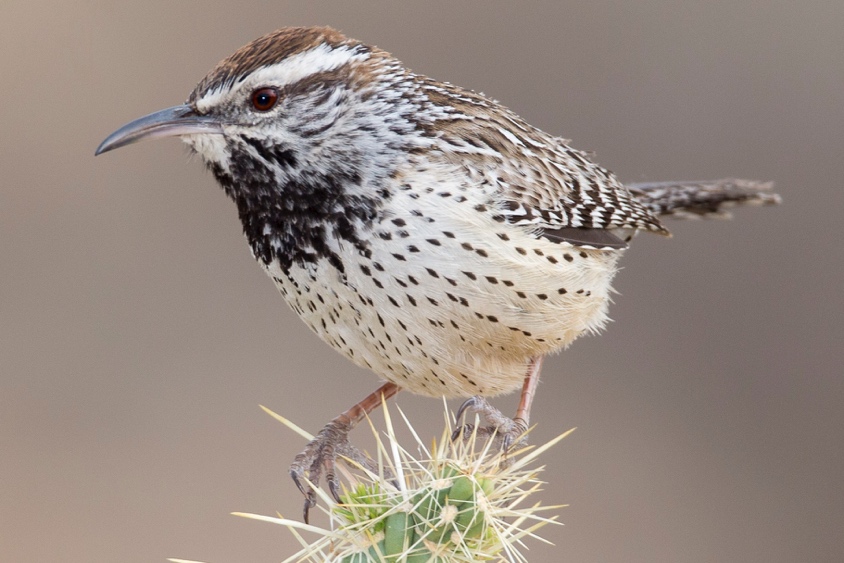 Range ShiftsCactus Wrensare expandingtheir range
https://www.audubon.org/climate/survivalbydegrees/state/us/ca
Range ShiftsCaliforniaQuail areheading for Oregon
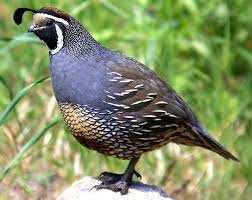 https://www.audubon.org/climate/survivalbydegrees/state/us/ca
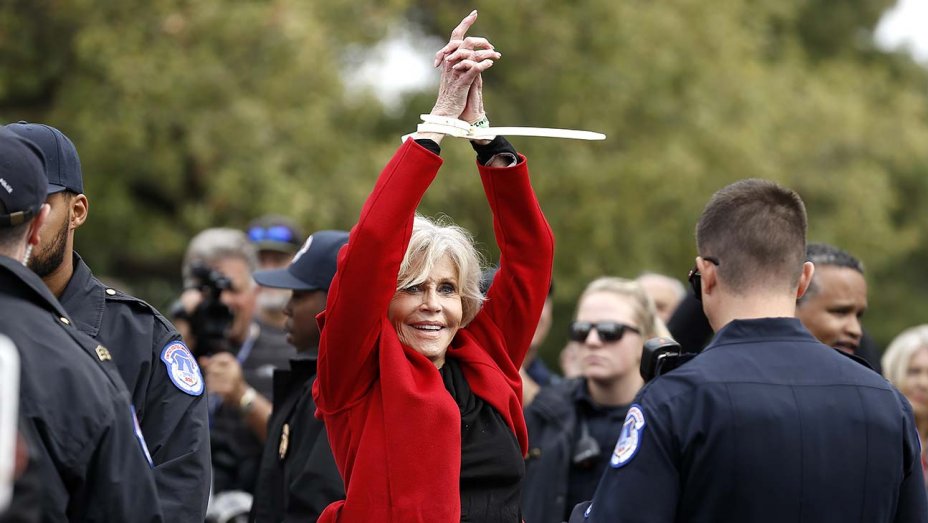 https://www.hollywoodreporter.com/news/why-jane-fonda-keeps-wearing-red-coat-getting-arrested-1252315
Trajectory # 10: Activism….but don’t exaggerate
Conclusions—Some Big Trends
A lot more people and energy-intensive suburbia
More heat stress, particularly in the interior
“Flashy” Future with more floods owing to: 
heavier rainfall, more “Atmospheric River” storms 
more rain relative to snow
Sea level (+ storms) increase coastal retreat
Can partly fix this with “living shorelines”
More Trends
Warming wipes out California trout and salmon 
Warming also does in snowpack
requires new thinking about storage
Agricultural lands become dryer and thirstier
Sell off those California Wineries!
Fire and Smoke impacts grow, particularly in N. California
Deserts expand, particularly arid grasslands
Plants and animals are on the move
Including iconic ones like redwoods and California quail
Hazards Of Life: Risks of Earthquake, Tornado, Flood, Hurricane, Hail
https://static01.nyt.com/packages/pdf/weekinreview/05012011-natural-disaster-risk-map.pdf
Besides Storm flooding, droughts increase too…
Drought Frequency
Dettinger et al. 2016 San Francisco Estuary and Watershed Science  https://escholarship.org/uc/item/2r71j15r
[Speaker Notes: But along with abundance is drought--projected to increase particularly after 2050 owing to having mode precipitation delivered by relatively infrequent ARs]
Future Electricity Demand in 2080-2099 
(Constant population, relative to 1961-1990)
Affhammer & Aroonruengsawat 2011 Climate Change 109 (S1)
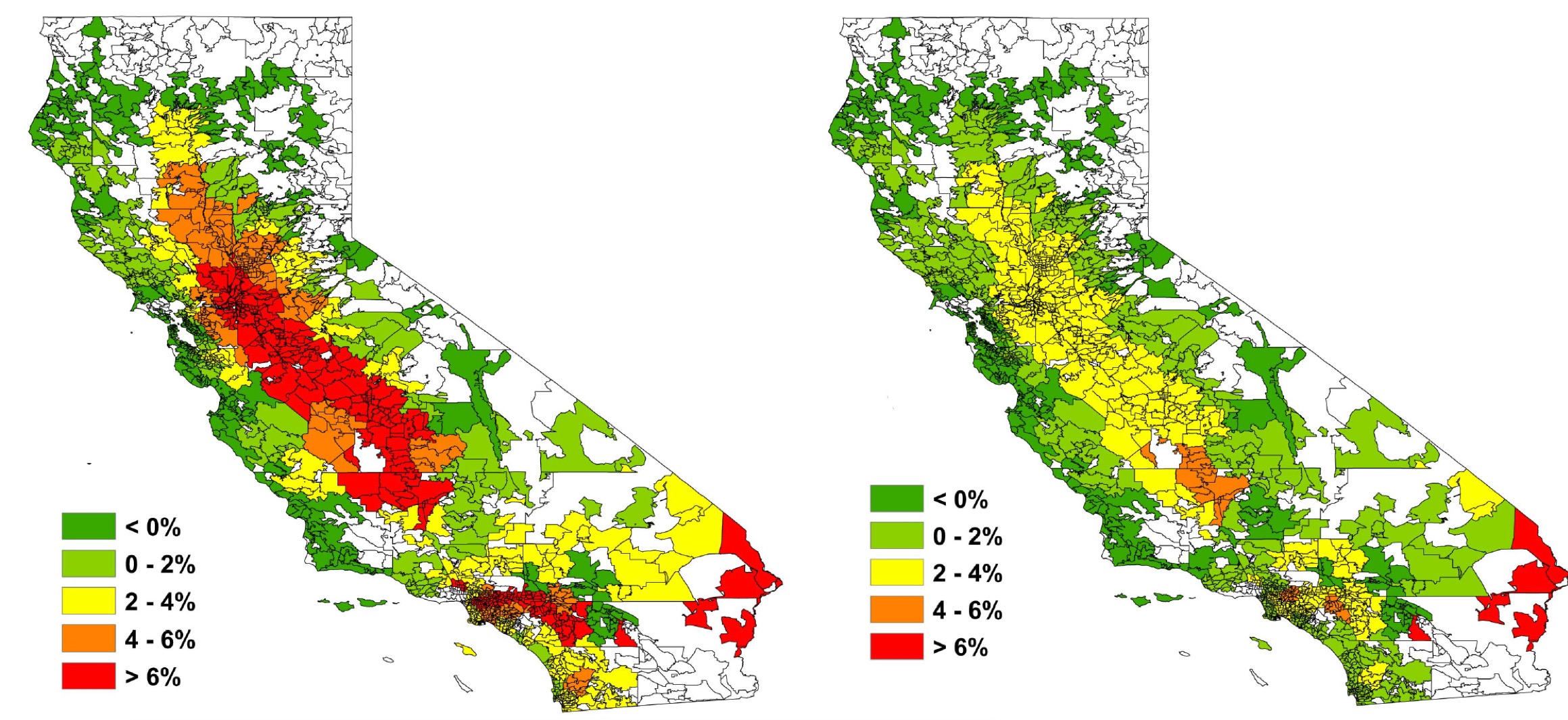 IPCC A2 (“Business as usual”)
IPCC B2 Scenario
[Speaker Notes: In most climate scenarios, electricity demand spikes, mostly due to increased heating, more extreme hot days, and less cooling at night. Electricity demand will go up a lot more iff demgrapohic change is taken into account.]
Large Wildfire Risks Increase by 2080 AD Particularly In N. California (2 models)
Westerling & Bryant 2008. Climatic Change (2008) 87 
(Suppl 1):S231–S249 DOI 10.1007/s10584-007-9363-z
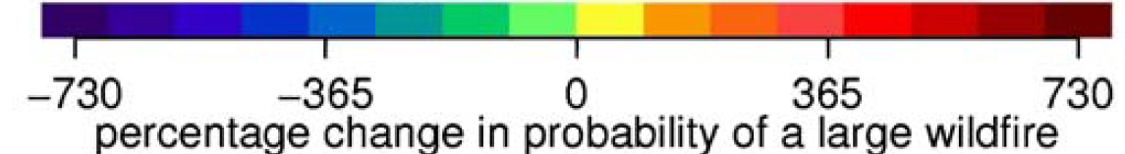 Water supplies in 2050 threatened by 
overdrafts (left) and climate change (right)
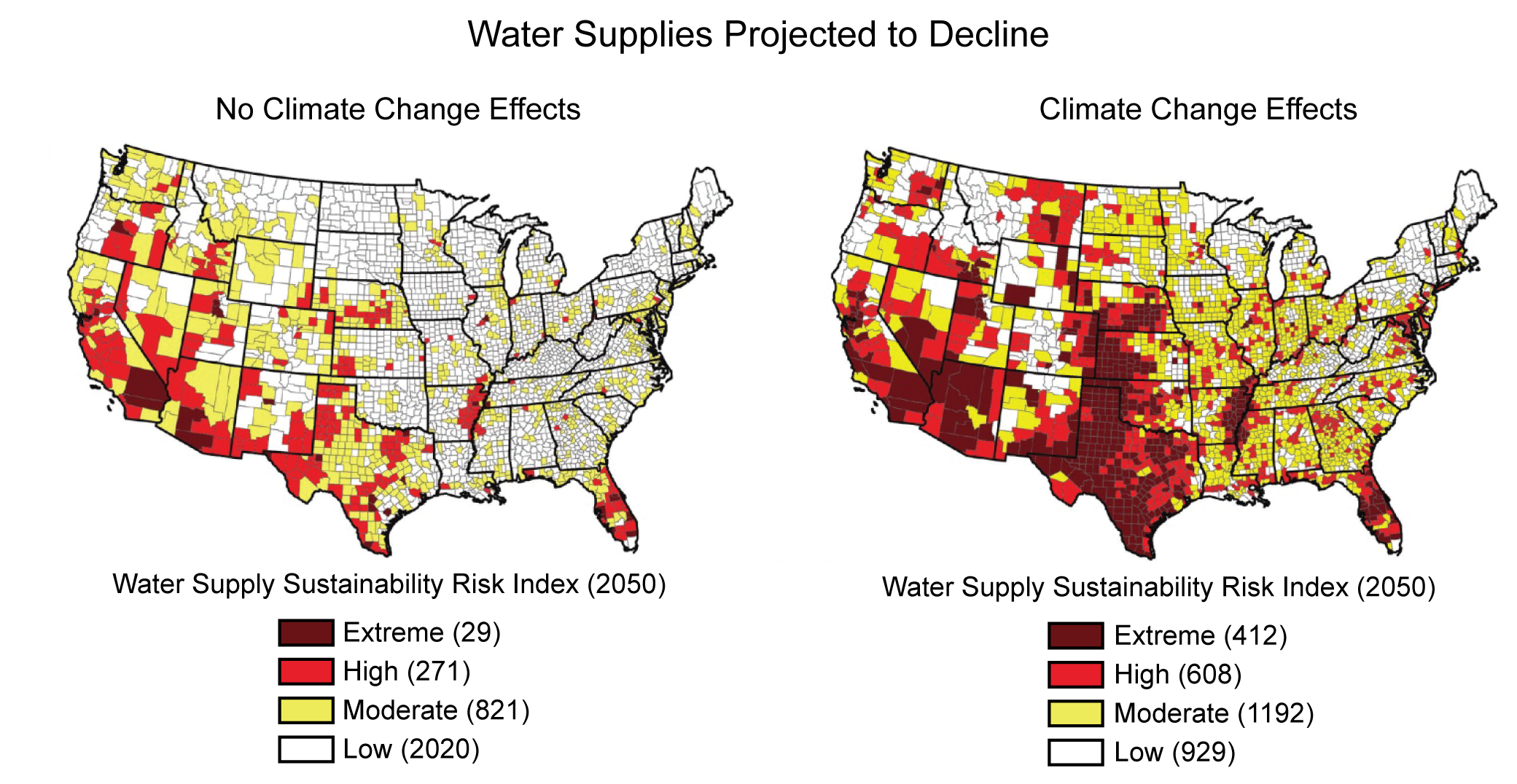 Roy, S. B., L. Chen, E. H. Girvetz, E. P. Maurer, W. B. Mills, and T. M. Grieb, 2012: Projecting water withdrawal and supply for future decades in the U.S. under climate change scenarios. Environmental Science & Technology, 46, 2545−2556, doi:10.1021/es2030774.
https://nca2014.globalchange.gov/report/sectors/ecosystems
Bird Community Changes By ~2060 AD In Four Models—Most change (red) in Deserts and Sierra foothills
Stralberg et al. 2009. PLoS ONE 4(9): e6825. doi:10.1371/journal.pone.0006825
Atmospheric Rivers Shift South (over SoCal)
Wind speeds in meters/sec for RCP8.5-historical climatology
Shields & Kiehl 2016. Geophys. Res. Lett., 
43, 8775–8782,
doi:10.1002/2016GL070470.
[Speaker Notes: ARs are also projected to head south I(toward S. Cal) more frequently, soaking our region.]
Climate Refugees
where did the Katrina Evacuees go?
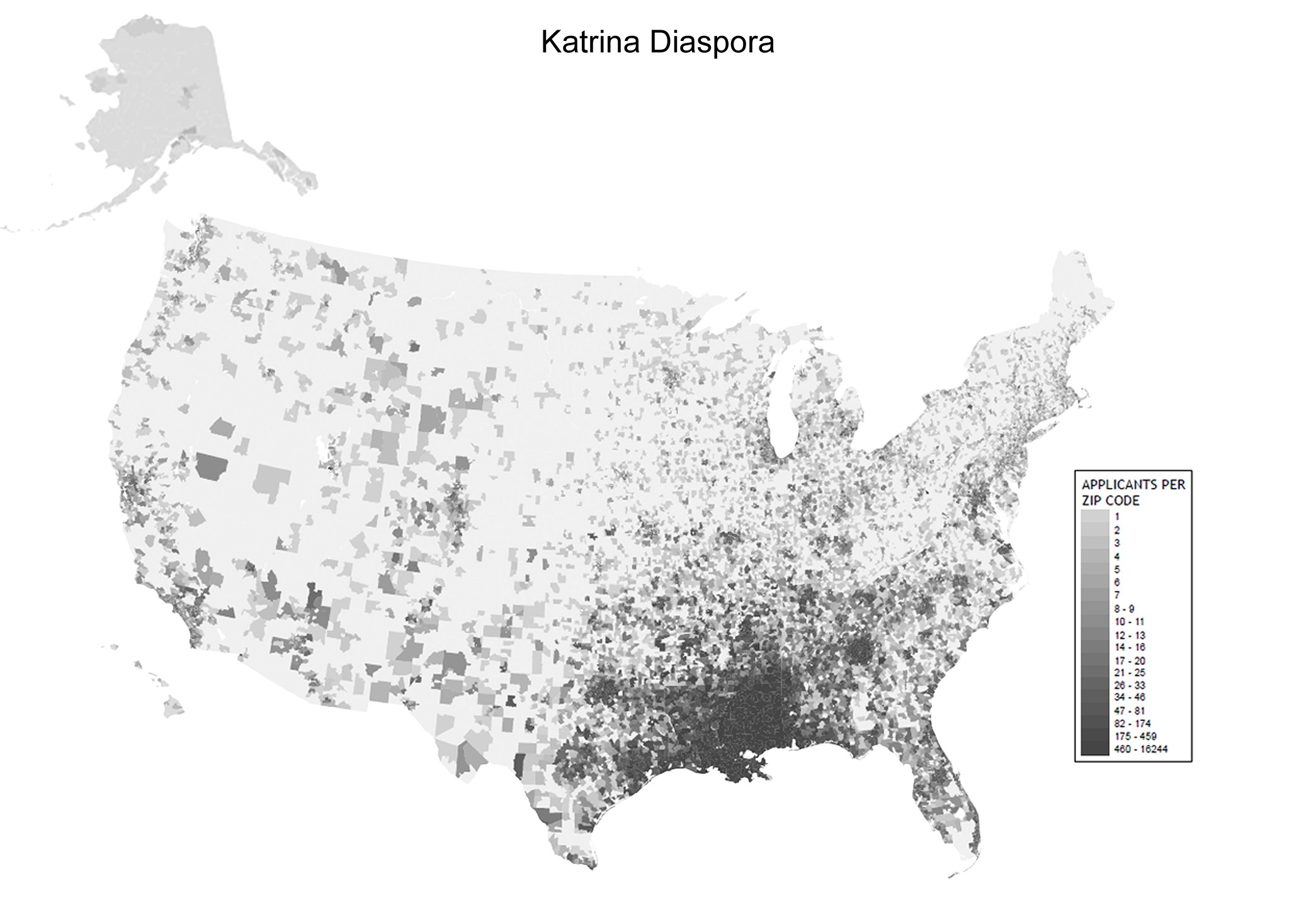 Kent, J. D., 2006: Louisiana Hurricane Impact Atlas. 39 pp., Louisiana Geographic Information Center, Baton Rouge, LA
https://nca2014.globalchange.gov/report/sectors/human-health
Ticks (as a vector of Lyme disease) spread up 
the Mississippi Valley and into Canada
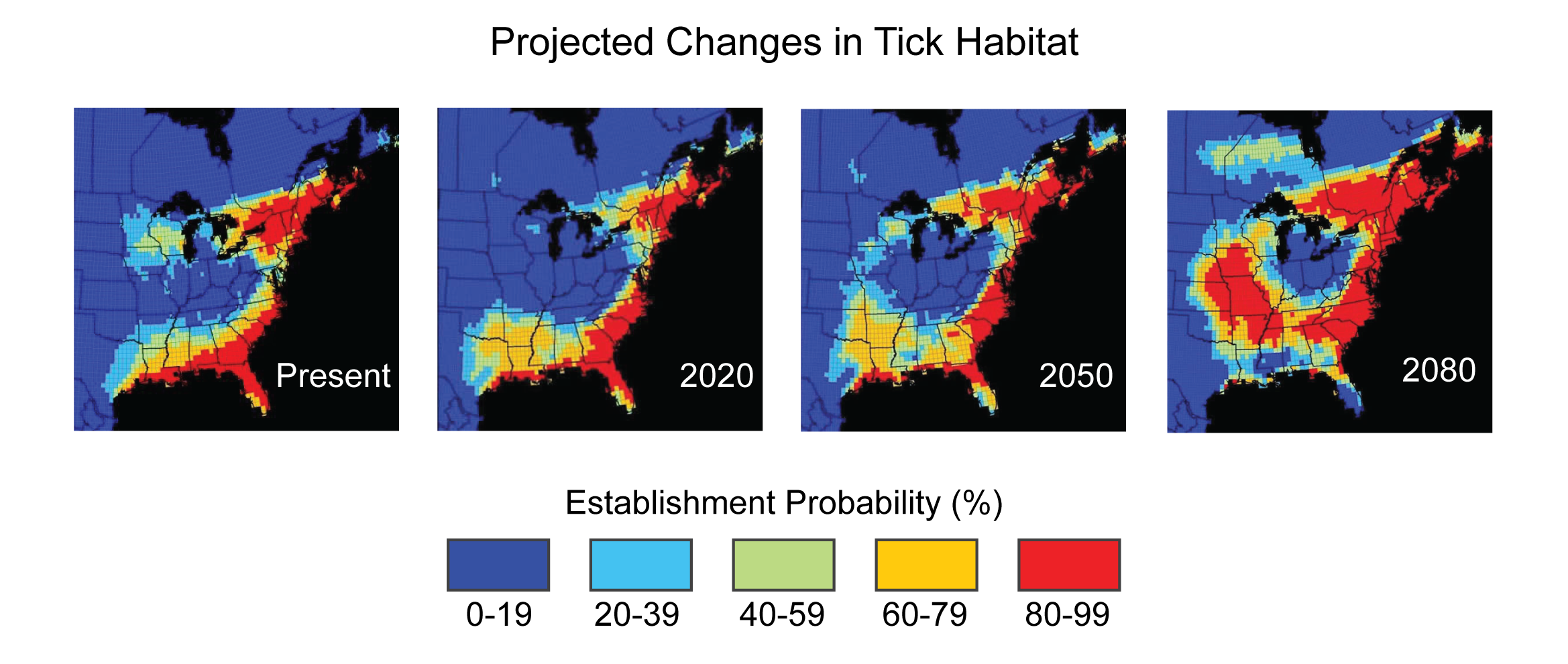 Brownstein, J. S., T. R. Holford, and D. Fish, 2005: Effect of climate change on Lyme disease risk in North America. EcoHealth, 2, 38-46, doi:10.1007/s10393-004-0139-x. |
https://nca2014.globalchange.gov/report/sectors/human-health
Household Carbon Footprint
Greenhouse gas emissions due to source of energy,
Housing, transport and material goods
Fool and services.

Note that total emissions (panel G) are 
Concentrated in suburban areas in the 
Midwest where coal-fired Electricity, long 
distance driving and large homes
Increase carbon intensity
Christopher M. Jones and Daniel M. Kammen, Spatial Distribution of U.S. Household Carbon Footprints Reveals Suburbanization Undermines Greenhouse Gas Benefits of Urban Population Density. Environ. Sci. Technol., 2013, dx.doi.org/10.1021/es4034364
Another Guess At California’s Future Population(n.b. Their 2020 forecast was 5 million too high)
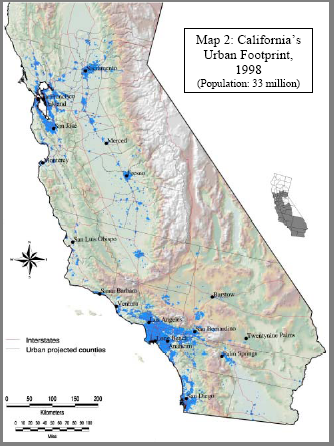 John D. Landis and Michael Reilly How We Will Grow: Baseline Projections of the Growth of California’s Urban Footprint through the Year 2100  Department of City and Regional Planning Working Paper 2003-04 Institute of Urban and Regional Development  University of California, Berkeley
56
[Speaker Notes: This 2003 estimate was also a little high, but the development pattern is the same....]
A Hot Future In San Diego?
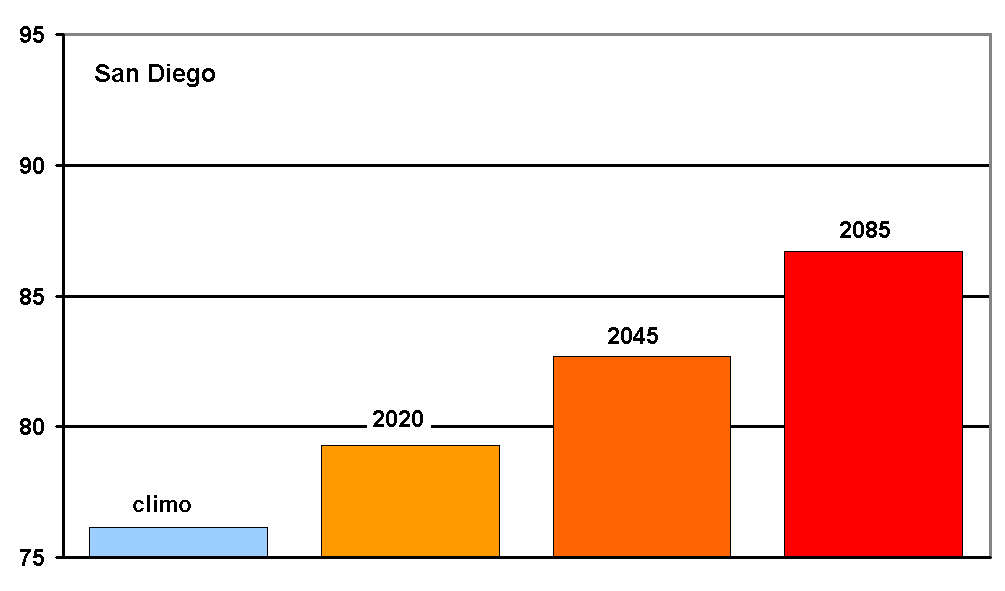 Average July daily maximum temperature, based on San Diego and La Mesa
historical average (blue) and model projected warming (orange-red) 
GFDL model, A2 GHG Emission scenario
57
A Warmer Future By 2-5°C ( up to 100.4-123.8°F) for 2060AD(Probability of Hitting a Given Extreme Temperature or Lower)
Historic
Historic
Historic
Future (2060)
Future (2060)
Future (2060)
Pierce et al. 2013, Climate Dynamics 40:839-856
[Speaker Notes: Similar results for other parts of the state; the interior of CA is always projected to have greater extreme temps (by 4-5°C) than the coast (typically 2°C). Note that the figure shows the cumulative probability, which means that a probability of 0.99 means that that extreme temperature has about a 1% chance of being reached while a temperature extreme at the 0.75 probability has about a 25% chance of being reached]
Next 100 Years: Slightly More Winter Rain (Maybe)
59
Cayan et al. 2006. Climate scenarios for California, White Paper: 
California Climate Change Center CEC-500-2005-203-SF
Regional Projections Of Future Climate More Extreme Heat
Difference maps between the periods 1961-1985 and 2071-2095
Days with higher than average temps/year, (b) number of days with 
extreme temps
60
Diffenbaugh et al. 2005. PNAS 102 (44) 15774-15778
Two Climate Scenarios: Dryer Southern California 
and much dryer Baja California in 2100
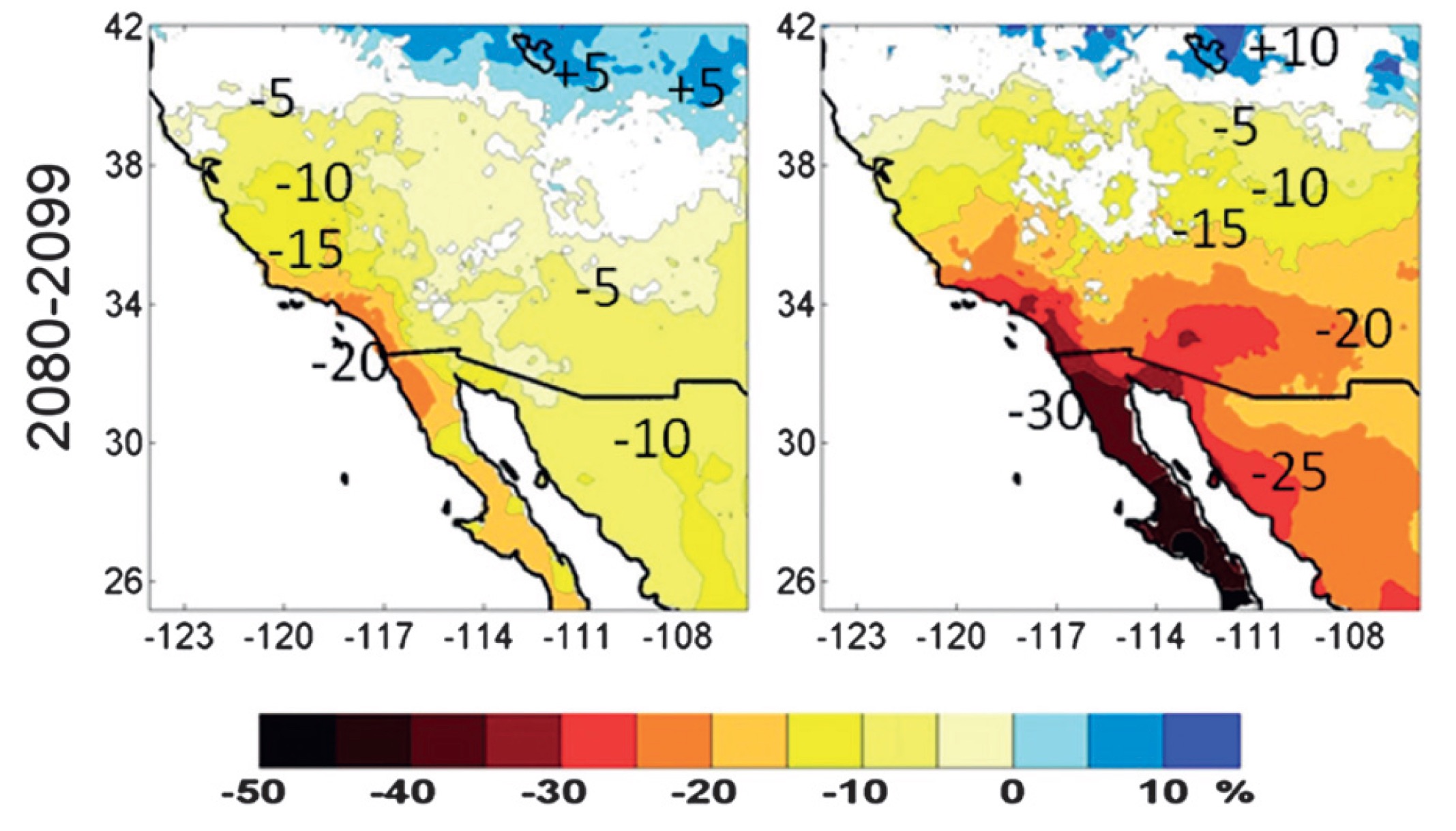 Cavzos et al. 2012. Journal of Climate
B1
A2
Trends in SF Bay: Hotter,  Flooded,  Fewer fish and prone to Algal blooms
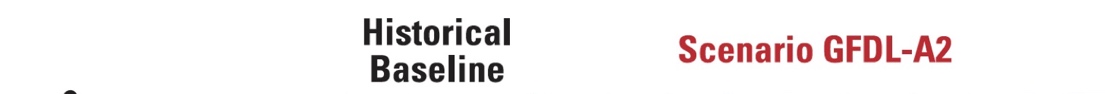 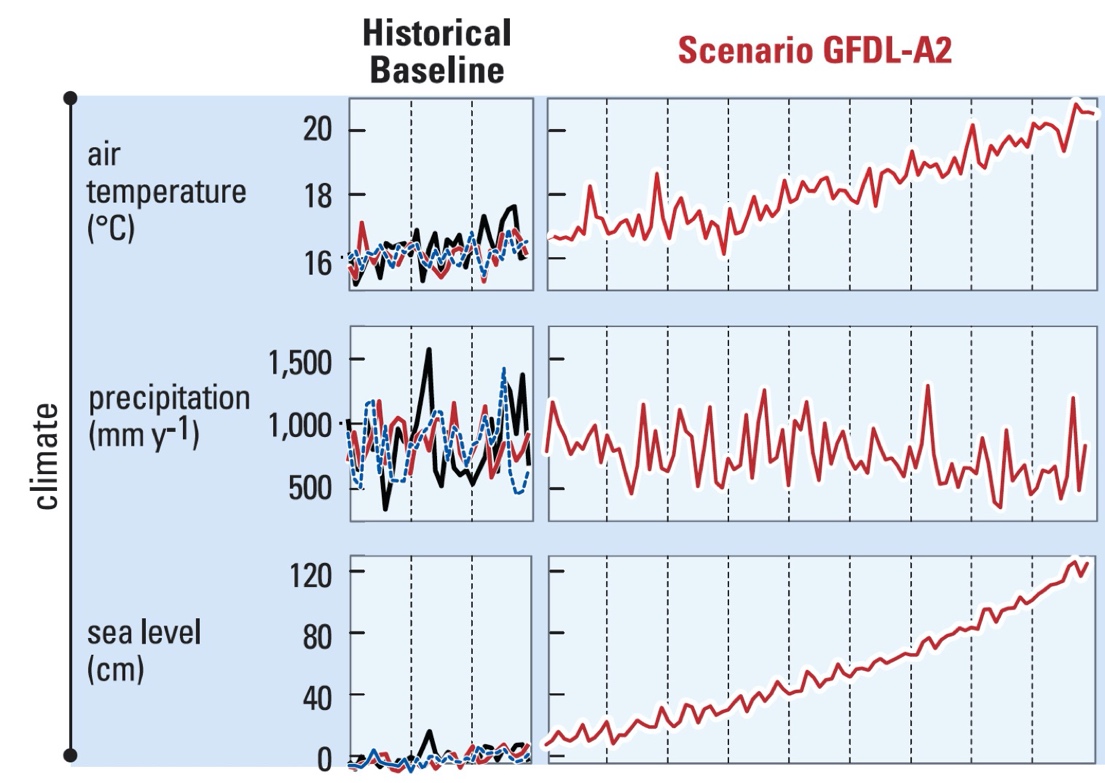 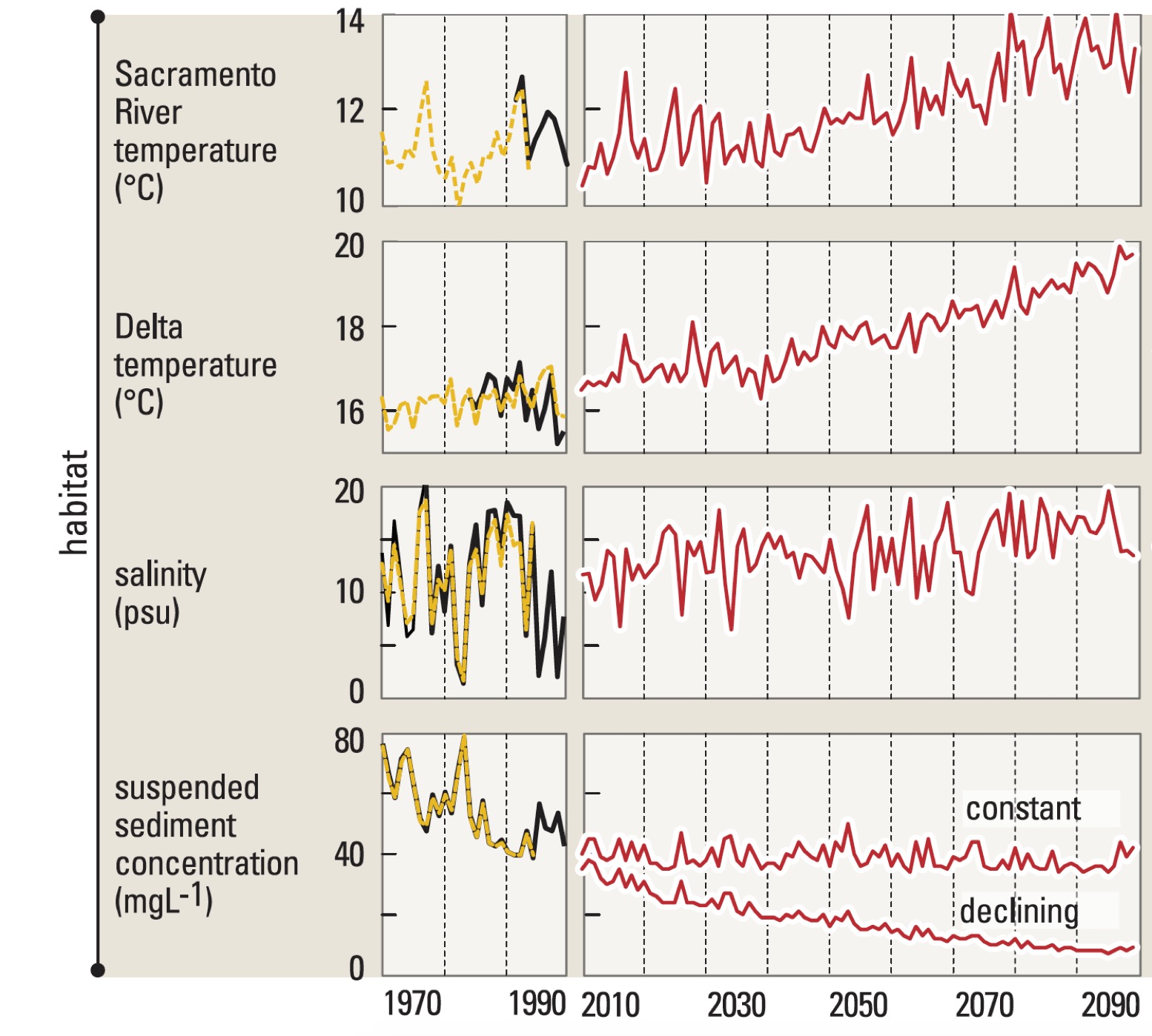 Cloern et al. 2011 Plos One 6(90 e24465
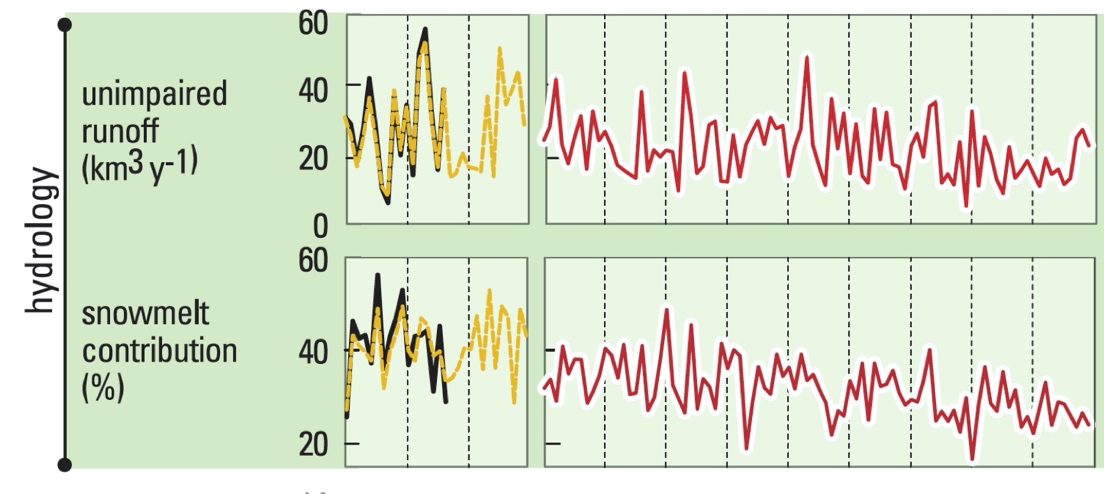 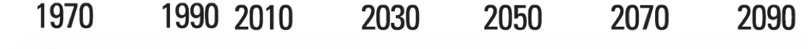 Threats From A Dinky Fish: The Delta Smelt
These little guys love high water flows
63